Silicon Valley Employers Forum (SVEF) 2021 United Kingdom (UK) Benchmark Survey
Summary of Results – 9 December 2021
SVEF Confidential - Not for Distribution
1
2021 UK Benchmark Survey  Overview and Agenda
Participating Companies
Medical, Dental, and Vision
Supplemental Life, Accident, and Critical Illness
Short-Term Disability and Income Protection
Retirement
Wellbeing Benefits
Employee Assistance Program (EAP)
Leaves
Voluntary Benefits
Perks & Allowances
Transportation
Survey Resources
Appendix
2
SVEF Confidential - Not for Distribution
2
58 Participating CompaniesData from all companies are included in presentation
Adobe 
Airbnb 
Alibaba
AMD
Apple
Applied Materials 
Autodesk
Cadence 
Ciena
Cisco
Citrix 
Dell 
DocuSign
eBay
Electronic Arts
Facebook
Google
Hewlett Packard Enterprise
Hitachi Vantara
HP
Intel
Intuit
Juniper Networks
Keysight
KLA
Lam Research
Lenovo 
LinkedIn
Lumentum
Marvell
Micron
Microsoft
NetApp
Netflix
NortonLifeLock
NVIDIA
NXP
Oracle
Palo Alto Networks
PayPal
Pure Storage
Qualcomm
Salesforce
Seagate Technology
ServiceNow
Sony
Splunk
Square
Stripe
Synopsys
Tesla
Twitter
Veritas
Visa
VMware
Western Digital
Workday
Zendesk
3
SVEF Confidential - Not for Distribution
Thank You to Our Survey TeamWith much appreciation!
Anthea Cassano		VMware
Santiago Friedenthal		Salesforce
Ian Grimshaw		Microsoft
Nicky Jones		Autodesk
Marcela Kopecka		Hewlett Packard Enterprise
Andrew Miozga		Salesforce
Dupe Olowokere		Visa
Ray O’Sullivan		Adobe
Karen Sancto		Microsoft
Mirka Slater		Meta
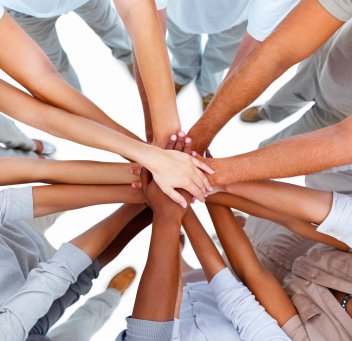 4
SVEF Confidential - Not for Distribution
4
Benefits SummaryNumber of companies offering each benefit
N = 58
SVEF Confidential - Not for Distribution
5
2021 UK Benchmark Survey
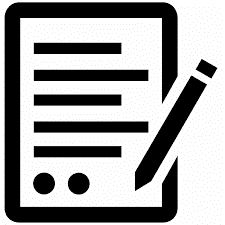 Medical, Dental, and Vision
6
SVEF Confidential - Not for Distribution
Private Medical - EligibilityMost employees and dependants are eligible for private medical and do not have a choice for the level of cover
N = 57
N = 57
SVEF Confidential - Not for Distribution
7
Private Medical – Dependant Eligibility and CoverageMost common practice is to include eligibility for spouse, domestic partner and children (no limit), and to provide the same medical cover as employees
N = 54
N = 53
SVEF Confidential - Not for Distribution
8
Private Medical - Approach to Financing and Choice of CarriersMajority of companies insure private medical with an insurer
N = 56
N = 58
SVEF Confidential - Not for Distribution
9
Private Medical – Who Pays for CoverageMost prevalent is for the company to pay all employee and dependant premiums…what is the rationale for these different contribution strategies?
N = 58
N = 56
SVEF Confidential - Not for Distribution
10
Private Medical – Cover ProvidedInpatient and outpatient mental health care, outpatient care, and digital GP are frequently provided in the majority of plans
N = 57
SVEF Confidential - Not for Distribution
11
Private Medical - MaternityMost companies do not provide maternity cover in the medical plan design
N = 56
N = 6
SVEF Confidential - Not for Distribution
12
Private Medical - Enhancements due to COVID-19Most companies did not make changes to plan design due to COVID-19
N = 57
N = 21
SVEF Confidential - Not for Distribution
13
Dental - OverviewMost members provide some form of dental benefit and the majority use a carrier to insure
N = 58
N = 49
SVEF Confidential - Not for Distribution
14
Dental - Employee Participation and Employee Cover Cost SharingMost companies allow employees to choose to take out dental cover, and if they do so the company pays for the employee premiums
N = 49
N = 50
SVEF Confidential - Not for Distribution
15
Dental – Dependant Cover Cost SharingJust over half of employers pay for part or all of the premiums
N = 45
N = 45
SVEF Confidential - Not for Distribution
16
Vision – OverviewVision benefit plan design is mainly aligned to health and safety requirements
N = 43
N = 58
SVEF Confidential - Not for Distribution
17
2021 UK Benchmark Survey
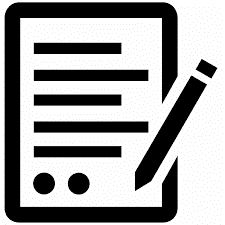 Supplemental Life, Accident, and Critical Illness
18
SVEF Confidential - Not for Distribution
Employee Supplemental Life Assurance – Overview
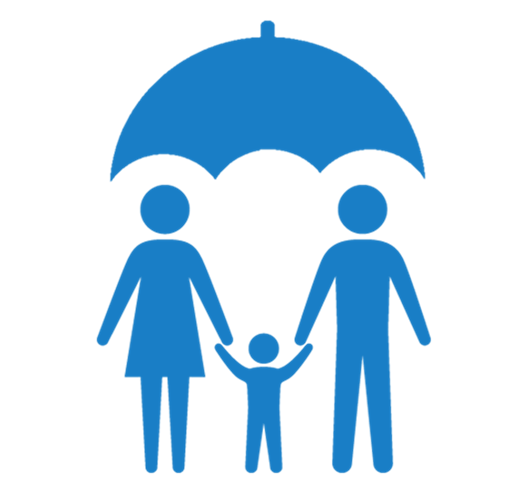 All companies surveyed (58) provide supplemental Life assurance to all employees
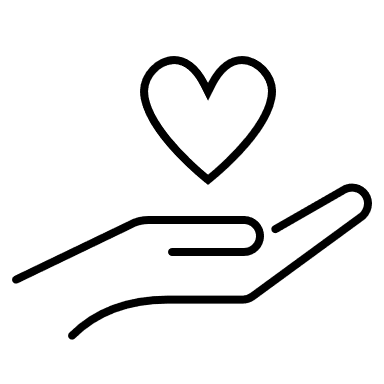 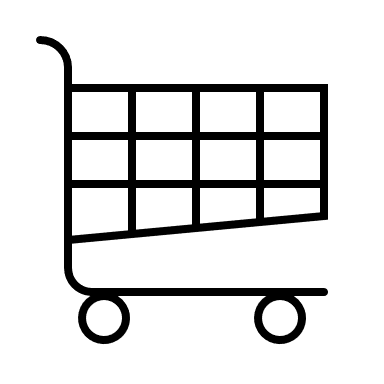 Six (6) companies allow employees to buy extra coverage through a Flex plan
Six (6) companies also provide Dependant coverage, mostly to Spouses and Domestic Partners
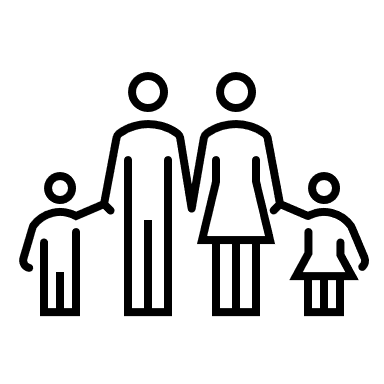 Only one company self insures its Life coverage, while the others use a carrier
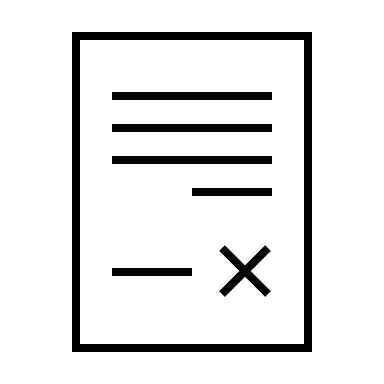 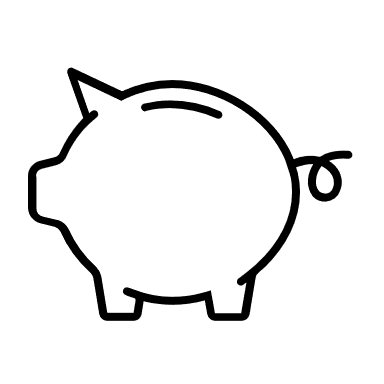 The most common design is 4x Base Salary
SVEF Confidential - Not for Distribution
19
Employee Supplemental Life Assurance – Core Coverage79% offer 4x eligible compensation
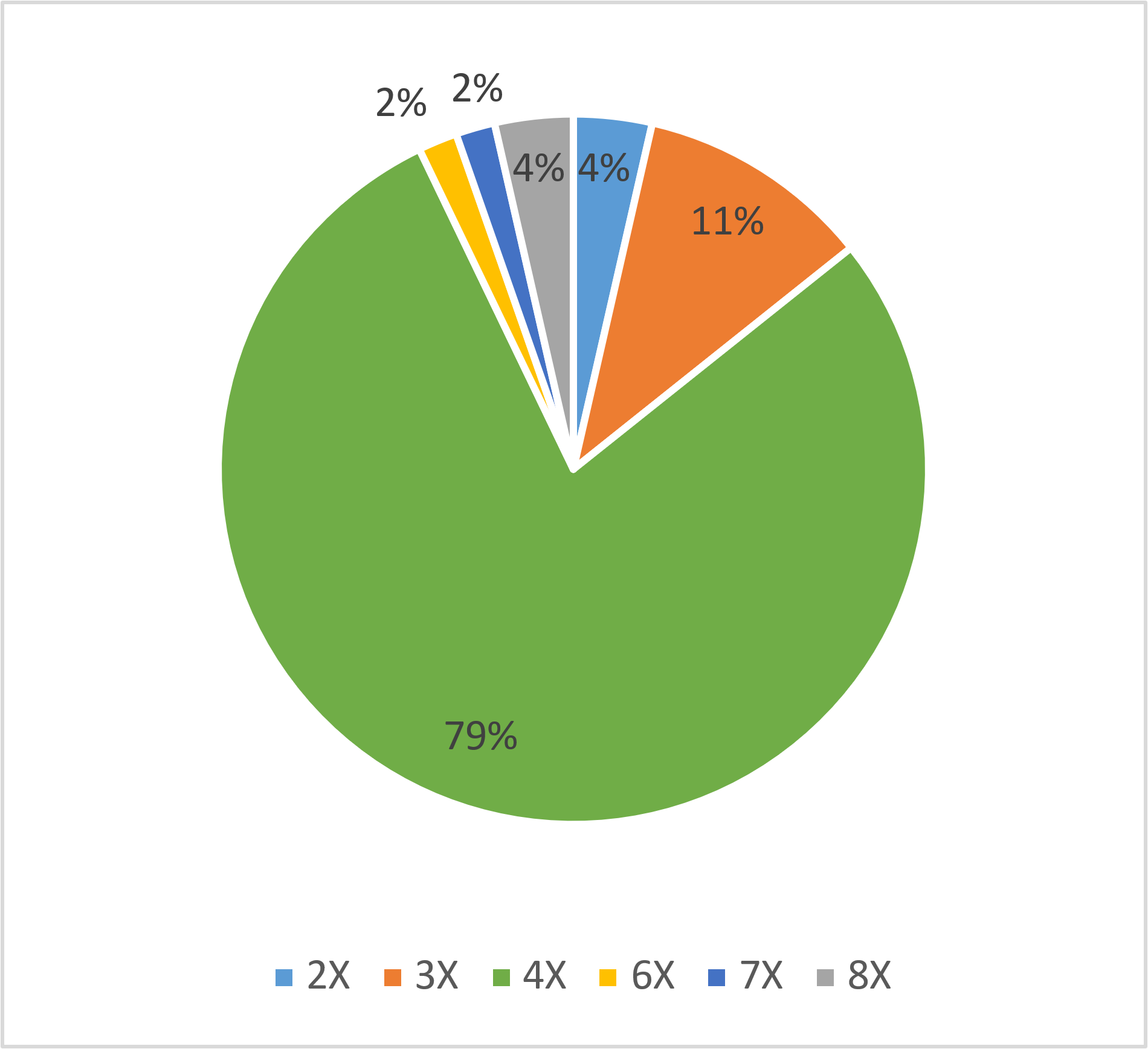 Two companies are not included because they offer a fixed benefit amount
8 companies offer below 4x while 2 offer twice as much (8x)
This excludes any additional coverage that employees can buy through Flex
25 companies cap the benefit; might want to check how many employees are currently impacted and expected to be
Min: GBP750,000
Max: GBP20,000,000
Average: GBP3,302,000
Median: GBP1,500,000
N = 56
SVEF Confidential - Not for Distribution
20
Employee Supplemental Accident Assurance – Overview
26% (15 companies) currently provide supplemental Accident insurance, while one (1) is considering
Most companies who provide the benefit (12) pay for the full cost, while the others are fully employee paid
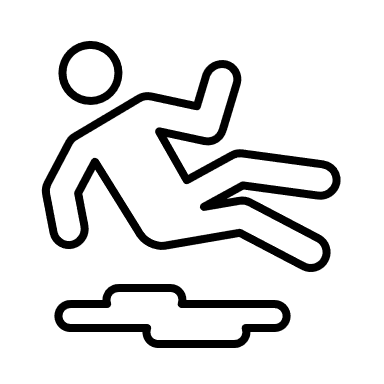 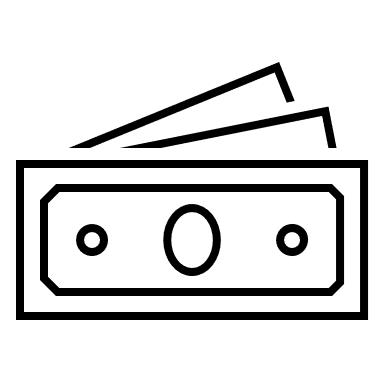 67% of companies responded that they use a Stand Alone Policy for their Accident coverage
A benefit based on Base Salary only and covering Accidental Death and Disability is the most common coverage
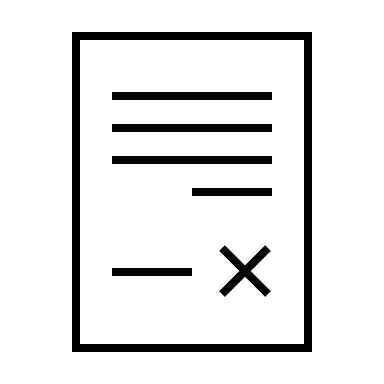 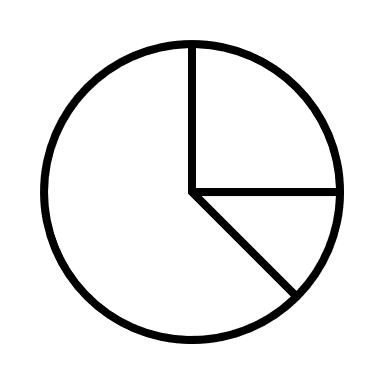 SVEF Confidential - Not for Distribution
21
Employee Supplemental Accident AssuranceApproach to insuring accident insurance
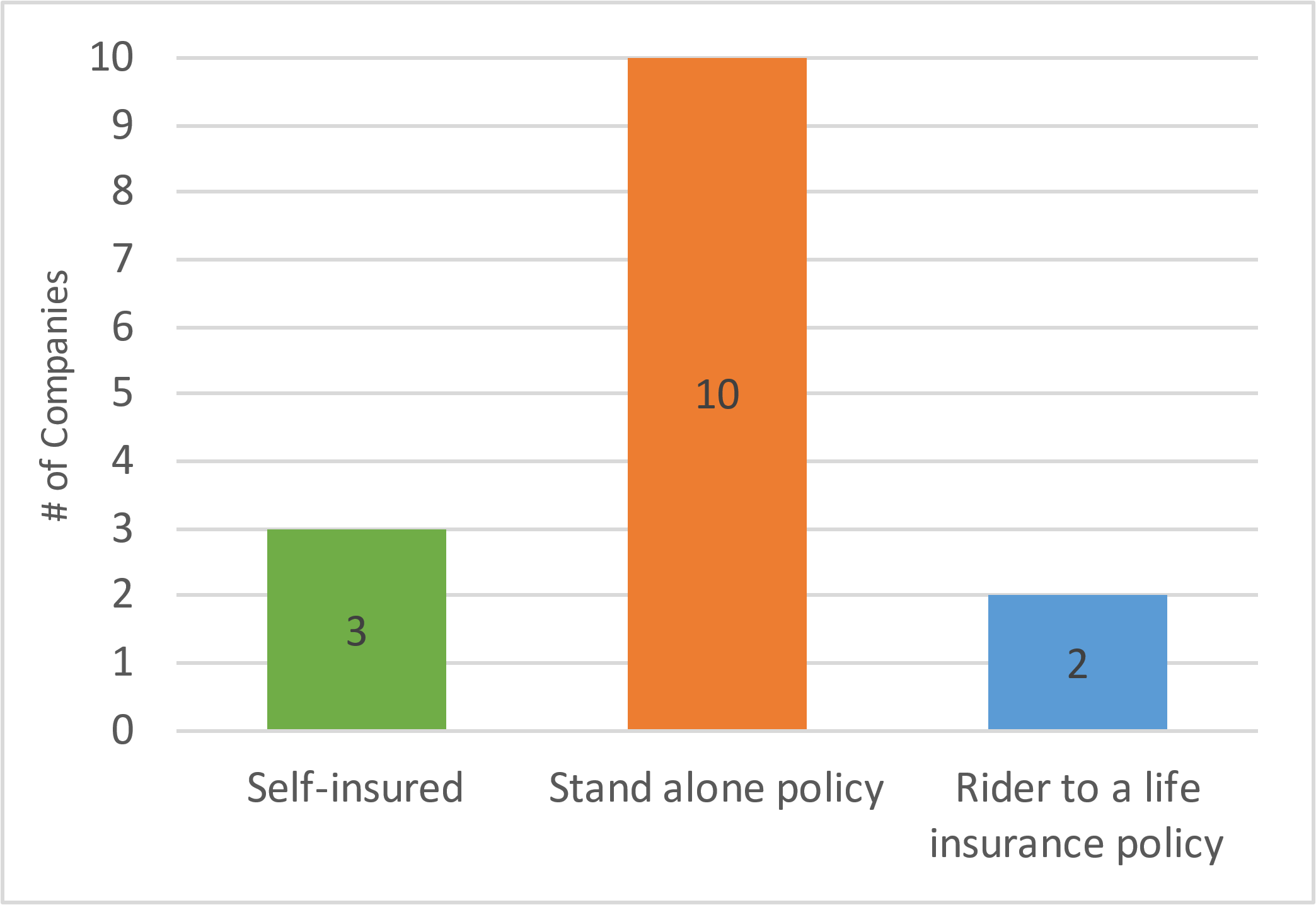 Companies surveyed uses a variety of insurers, with Chubb being slightly more popular
Accident coverage is typically not poolable in the UK
N = 15
SVEF Confidential - Not for Distribution
22
Employee Supplemental Accident Assurance – CoverageCore coverage levels for company paid benefits vary
No consistence in coverage levels paid by the company, with 2x and 4x being slightly more popular
Of the companies who provided information, 60% offer an Accident benefit less than the Life benefit
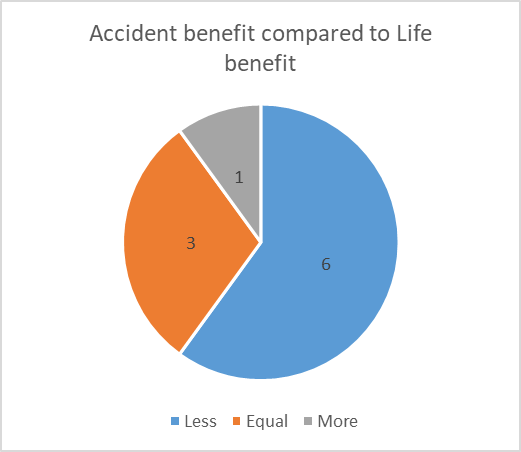 N = 10
N = 10
SVEF Confidential - Not for Distribution
23
Employee Critical Illness Insurance – Overview
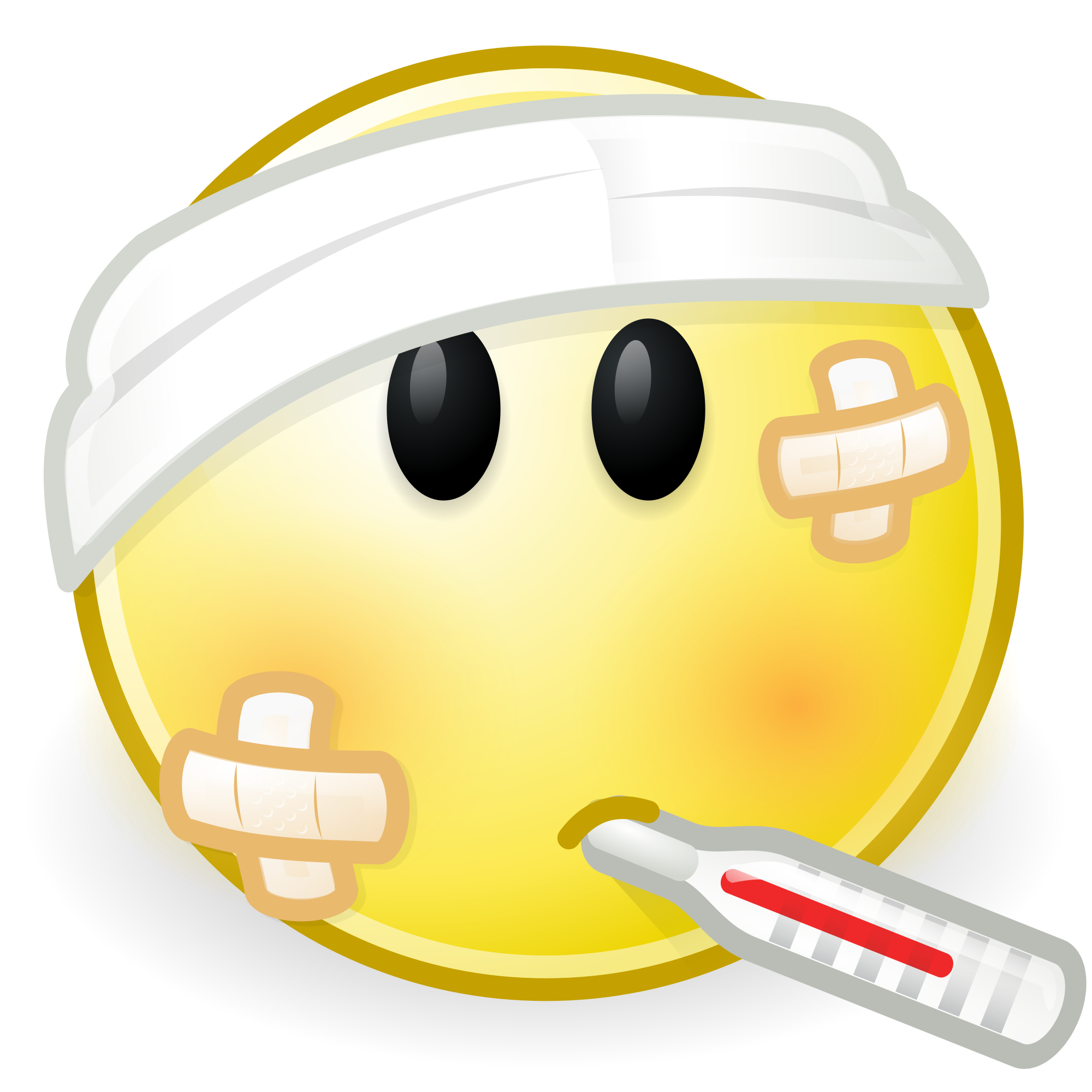 None of the companies surveyed provide the same level of Critical Illness benefit
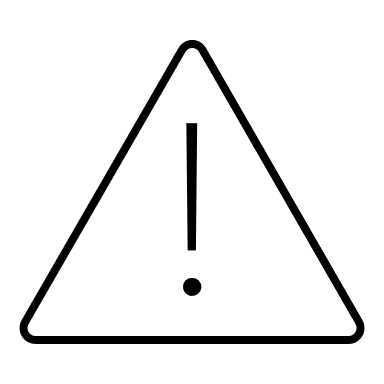 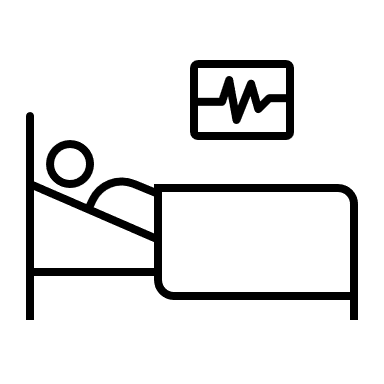 40% (23 companies) currently provide Critical Illness coverage, while one is considering
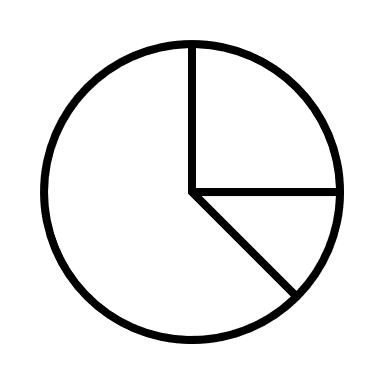 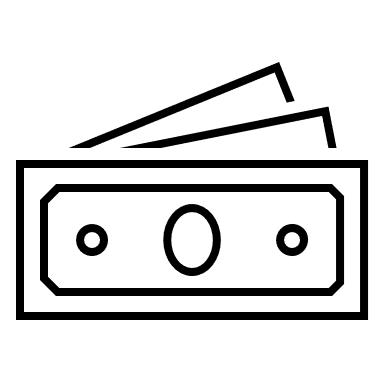 About half of companies cover the full cost of the benefit
Overall, almost half the companies (12) provide a flat amount
SVEF Confidential - Not for Distribution
24
Employee Critical Illness InsuranceCost sharing & benefit formula
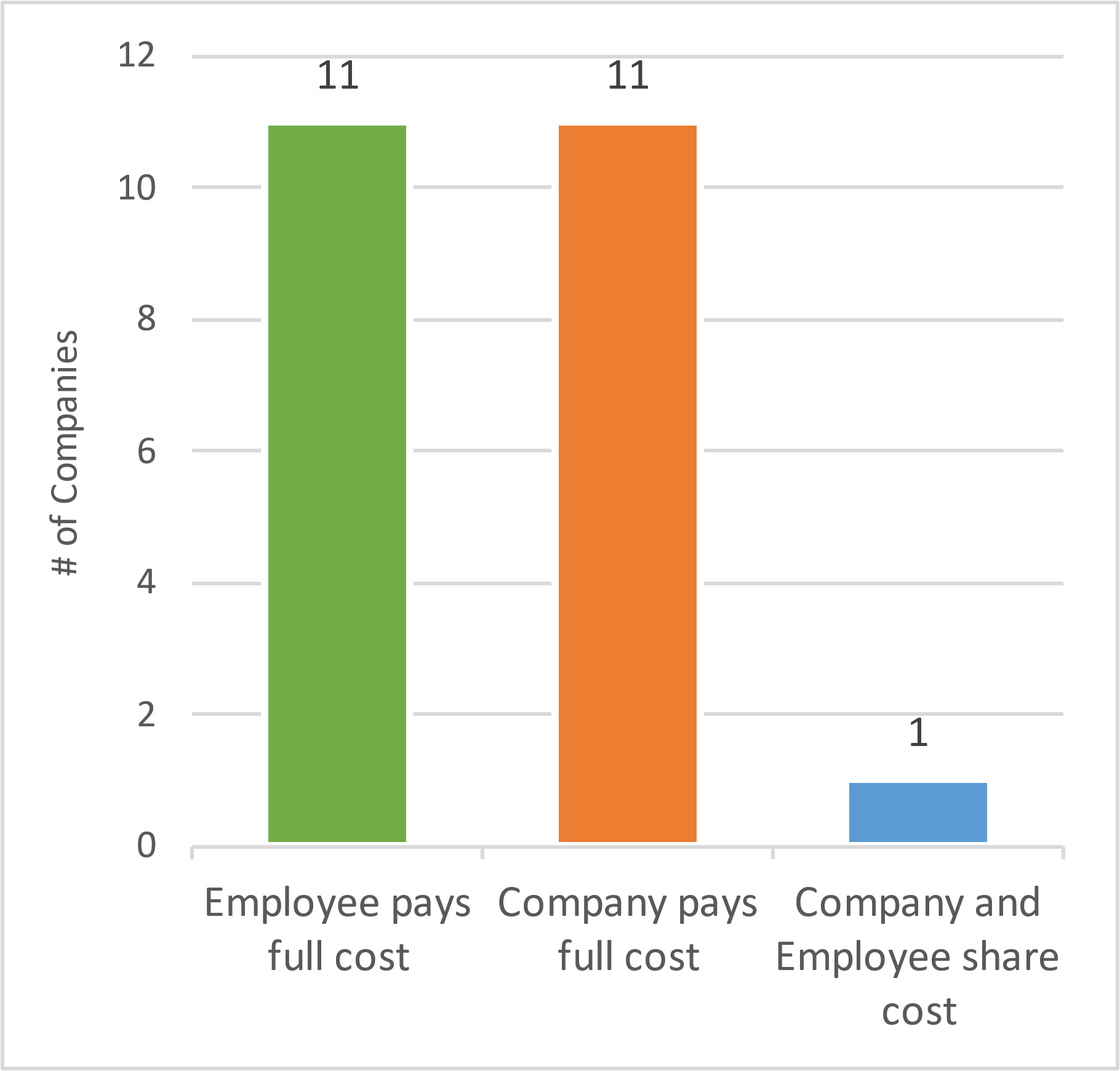 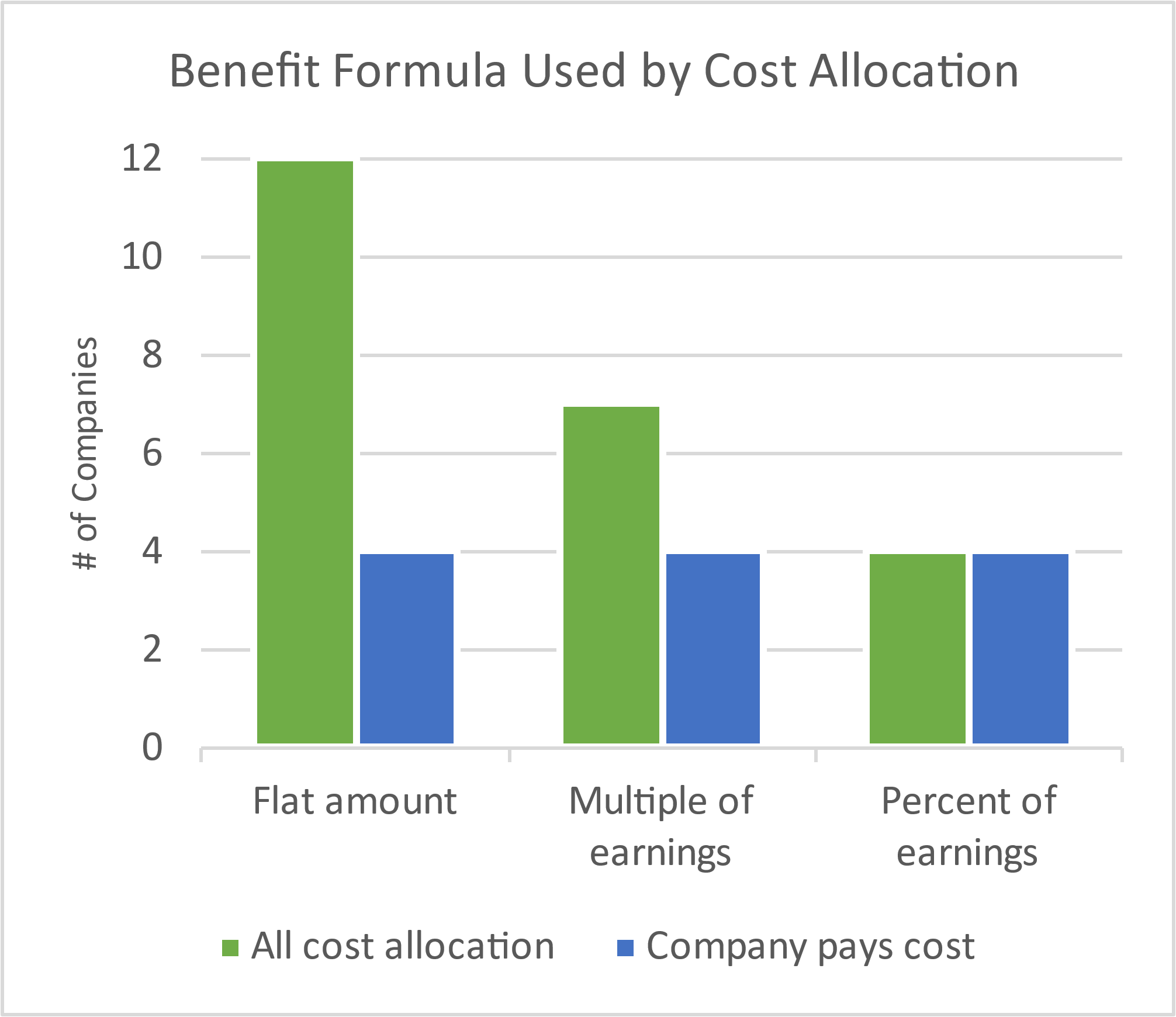 Just over half the companies offer a flat amount
However, when only looking at plans paid at least in part by the company, the split between flat amount, multiple of earnings and percent of earnings is the same
N = 23
SVEF Confidential - Not for Distribution
25
2021 UK Benchmark Survey
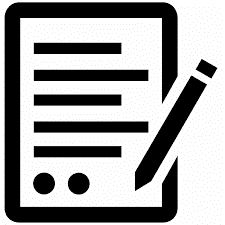 Short Term Disability and Income Protection
26
SVEF Confidential - Not for Distribution
Short Term Disability – Overview
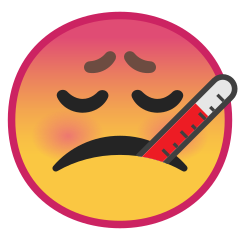 57% (33 companies) currently provide Short Term Disability above Statutory Sick Pay (SSP), while one is considering
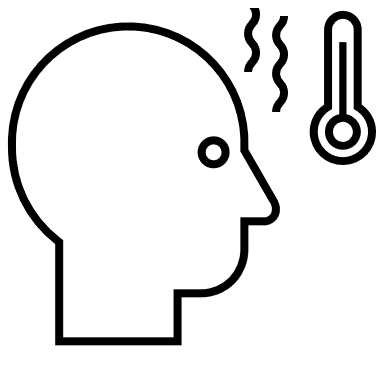 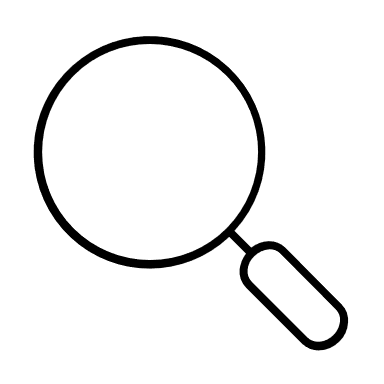 The most common design is to continue paying Base Pay for 180 days
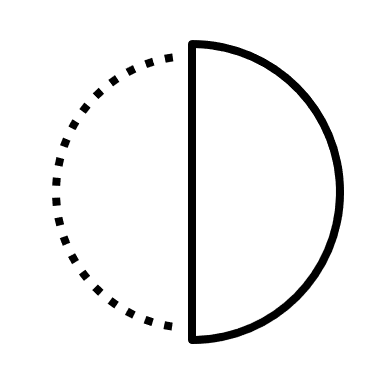 About half of these companies (16) provide the benefit in addition to the minimum legally required, while the other half include it
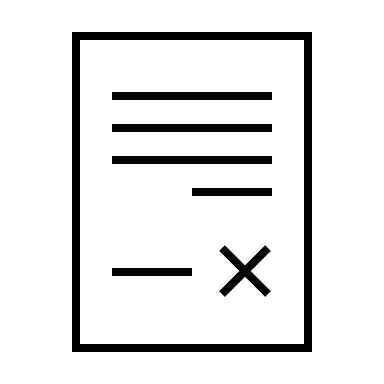 Only one company uses an insured policy
Is Short Term Disability combined with supplemental sick pay or kept separate?
If combined, what learnings can you share?
SVEF Confidential - Not for Distribution
27
Short Term Sickness Absence/Company Sick PayCore coverage levels – 69% provide 100% of earnings
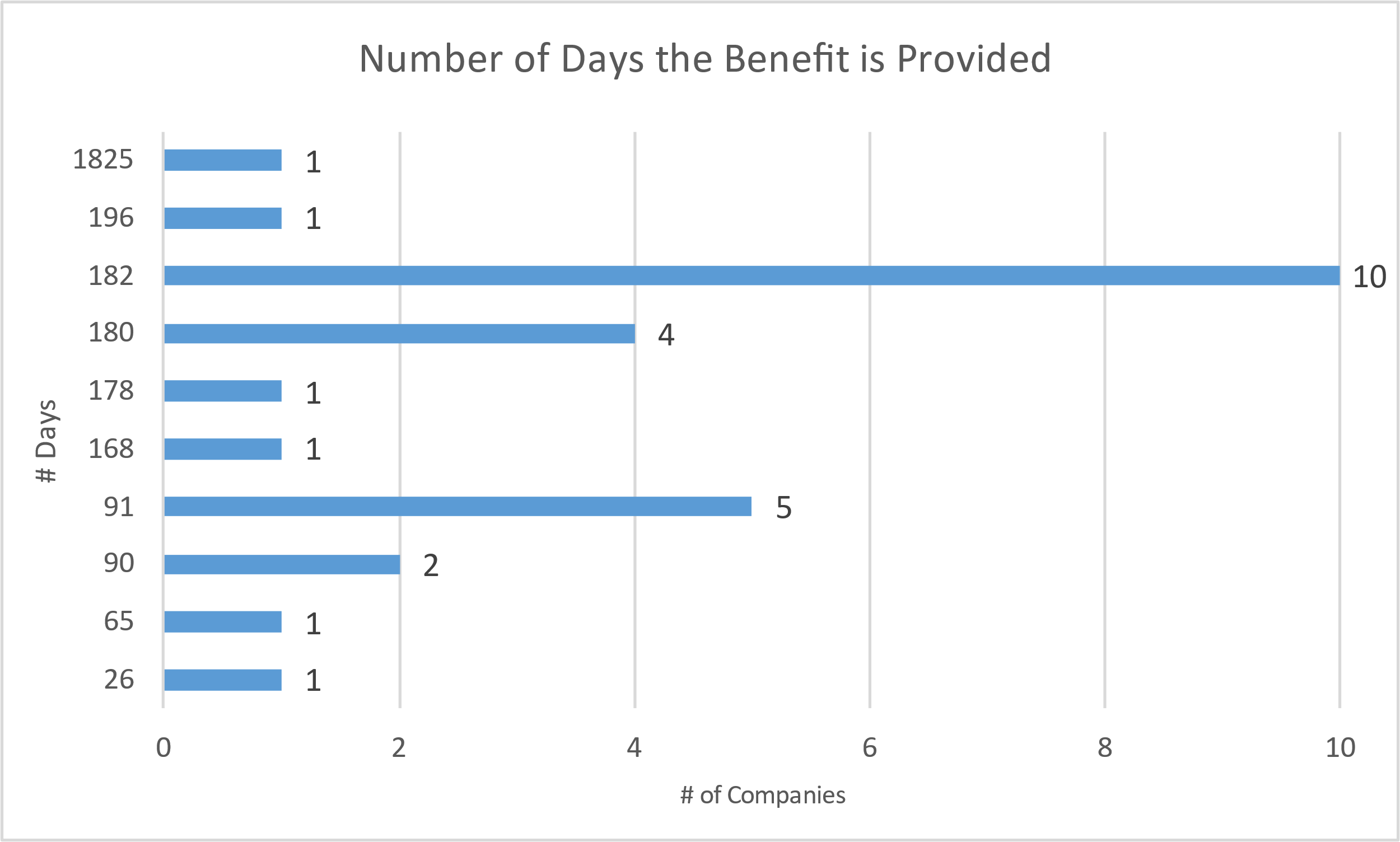 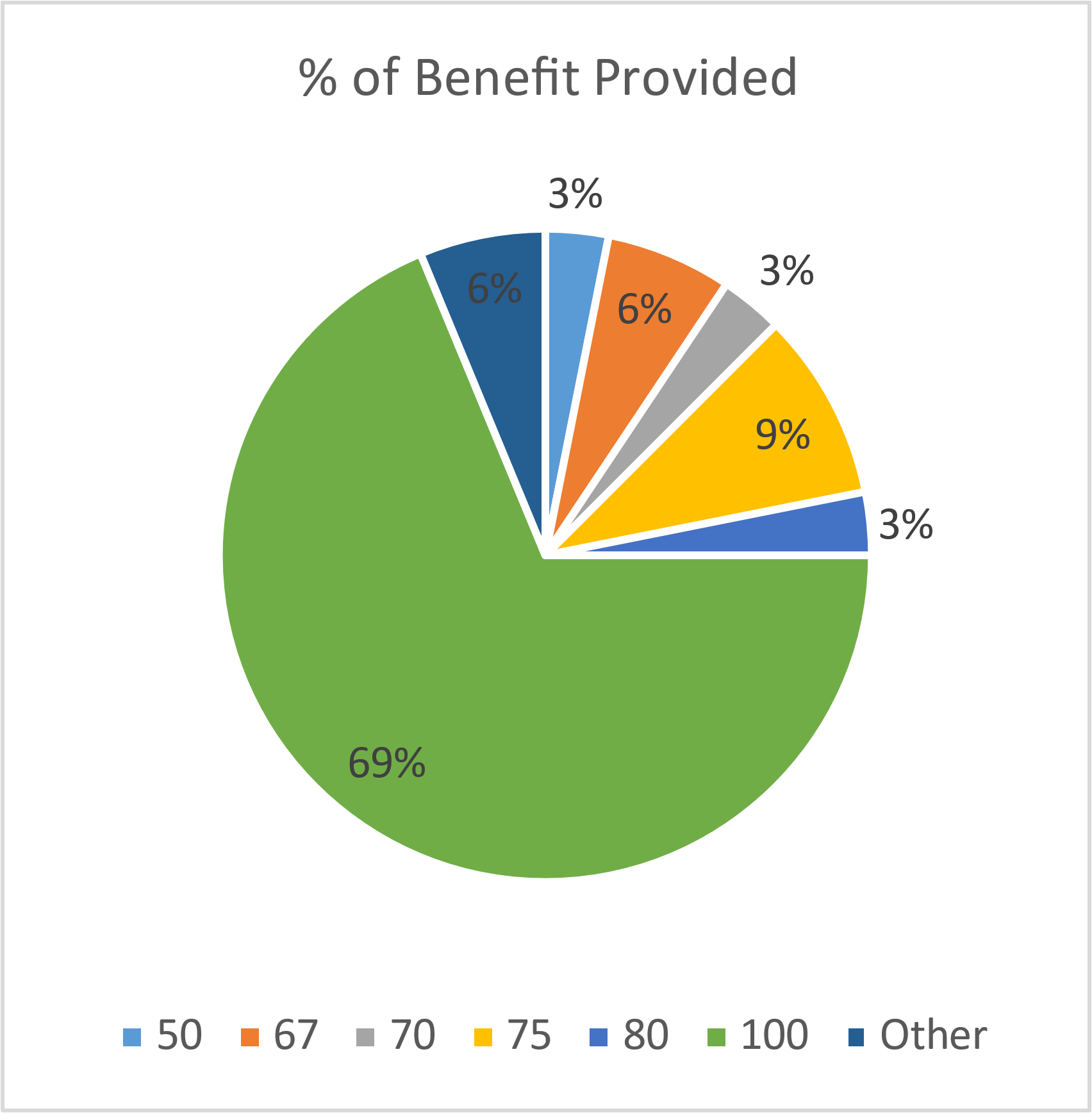 Average Days: 209
Median Days: 180
N = 32
N = 27
SVEF Confidential - Not for Distribution
28
Income Protection – Overview
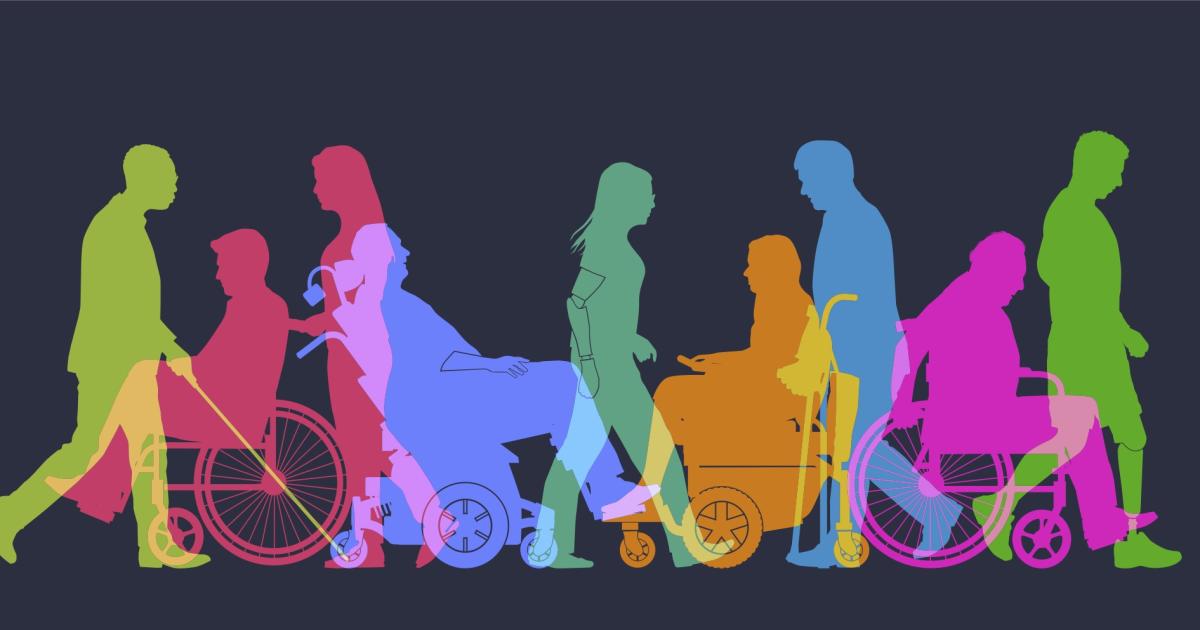 The most common design is to provide 75% of Base Pay until Retirement Age, after a waiting period of 182 days, to employees who are unable to continue their own occupation
93% (54 companies) currently provide Income Protection benefits
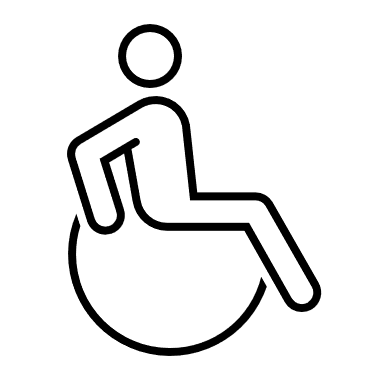 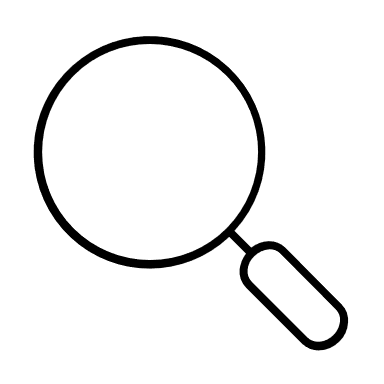 Only one (1) company provides a Lump Sum benefit. Everyone else provides the benefit through Regular Payments.
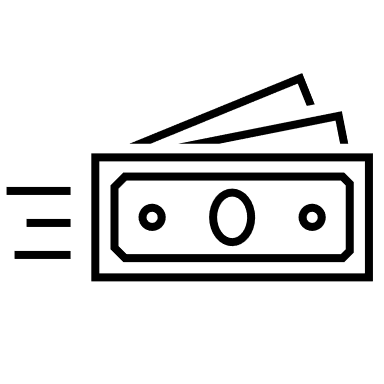 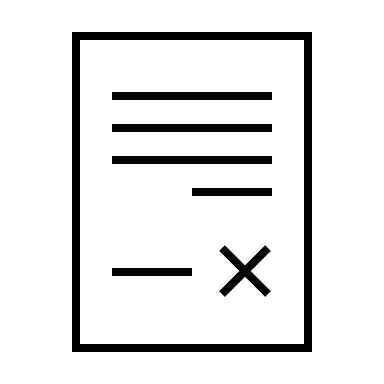 72% of the companies who provide the benefit insure it on a Stand Alone basis
SVEF Confidential - Not for Distribution
29
Income Protection – Approach to Insuring85% use a carrier to insure income protection
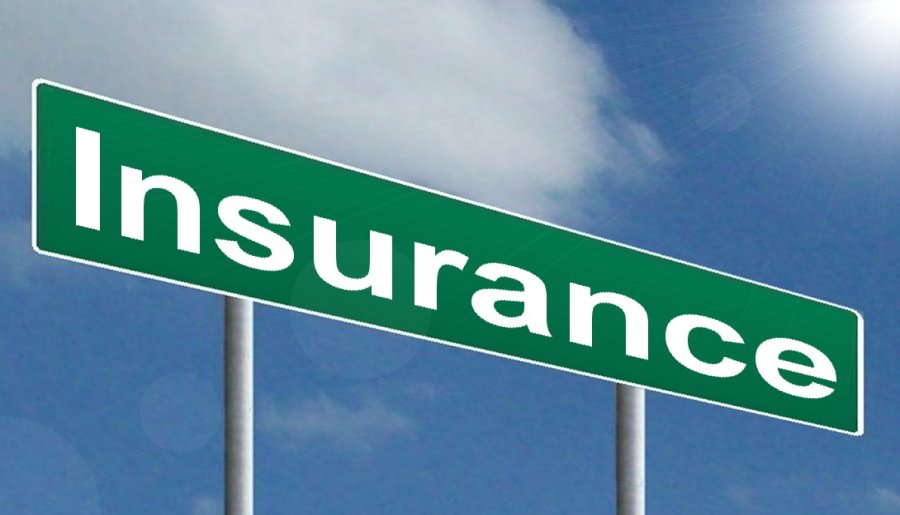 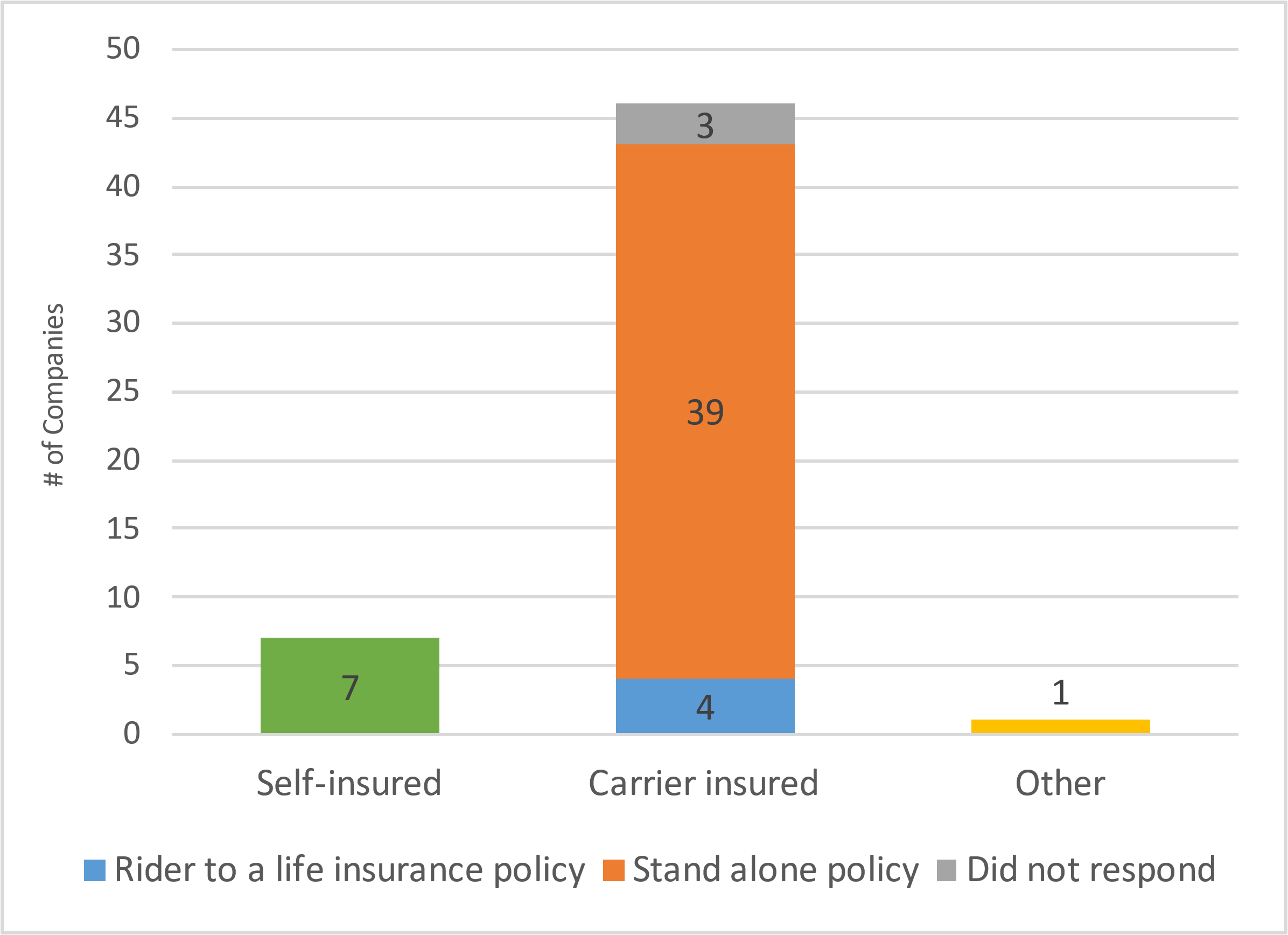 All companies using self insurance provide the benefit as a regular payment; might consider looking into insurance to minimize cash flow and reserve management
N = 54
SVEF Confidential - Not for Distribution
30
Income Protection – Core Coverage Levels61% provide 75% of Earnings
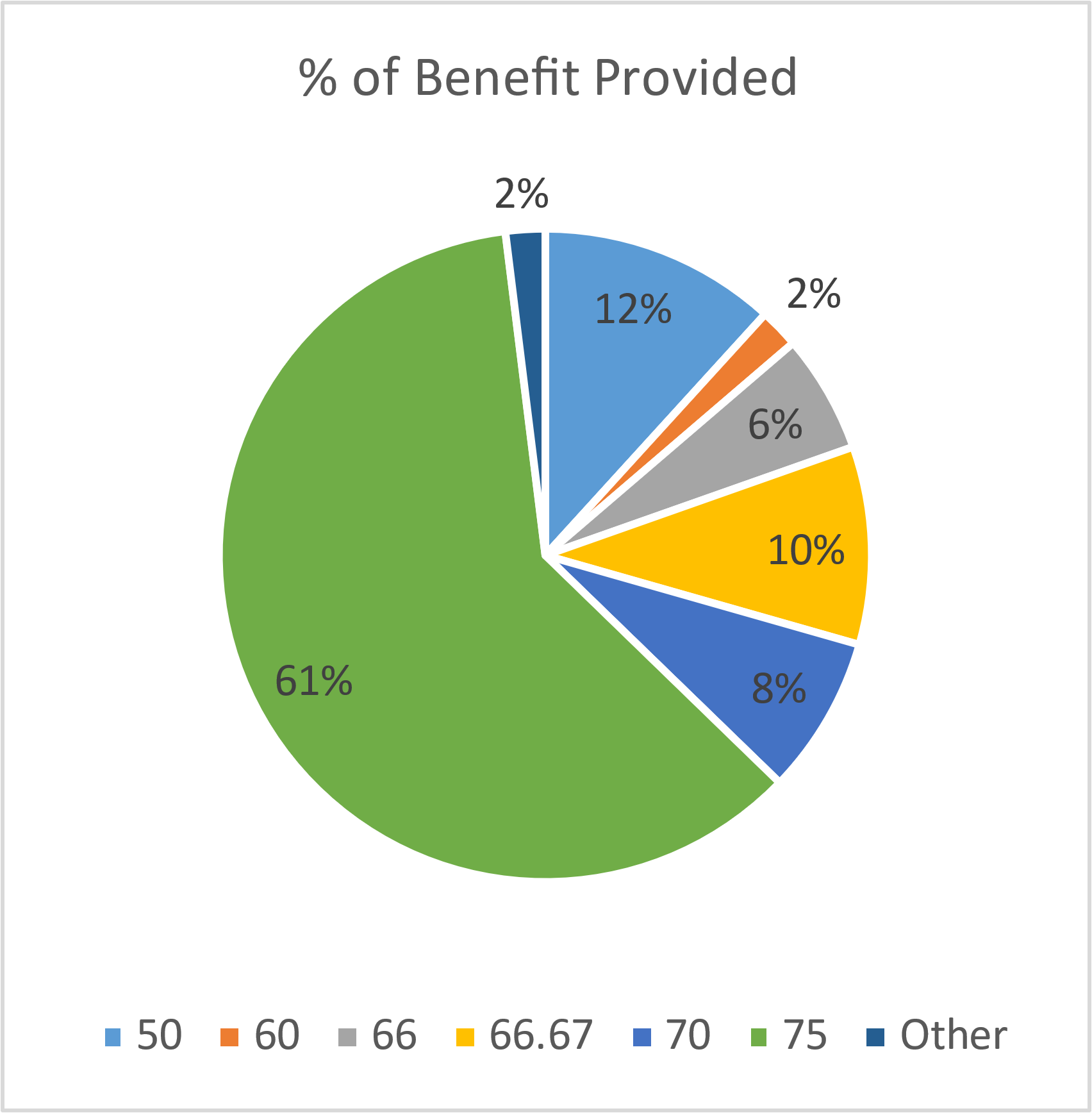 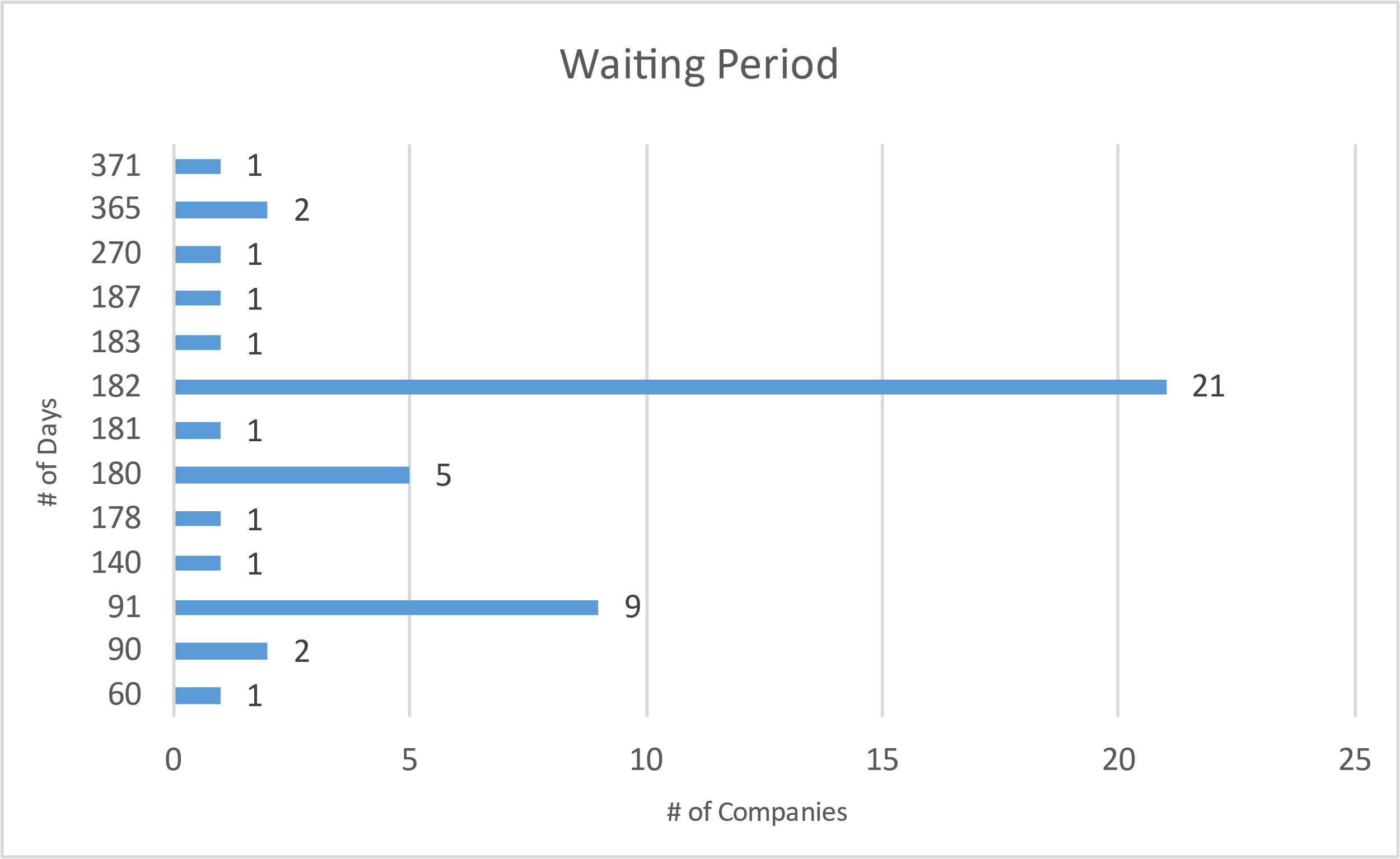 Average Days: 171
Median Days: 182
N = 51
N = 47
SVEF Confidential - Not for Distribution
31
Income Protection – Maximum Duration76% continue the benefit until retirement
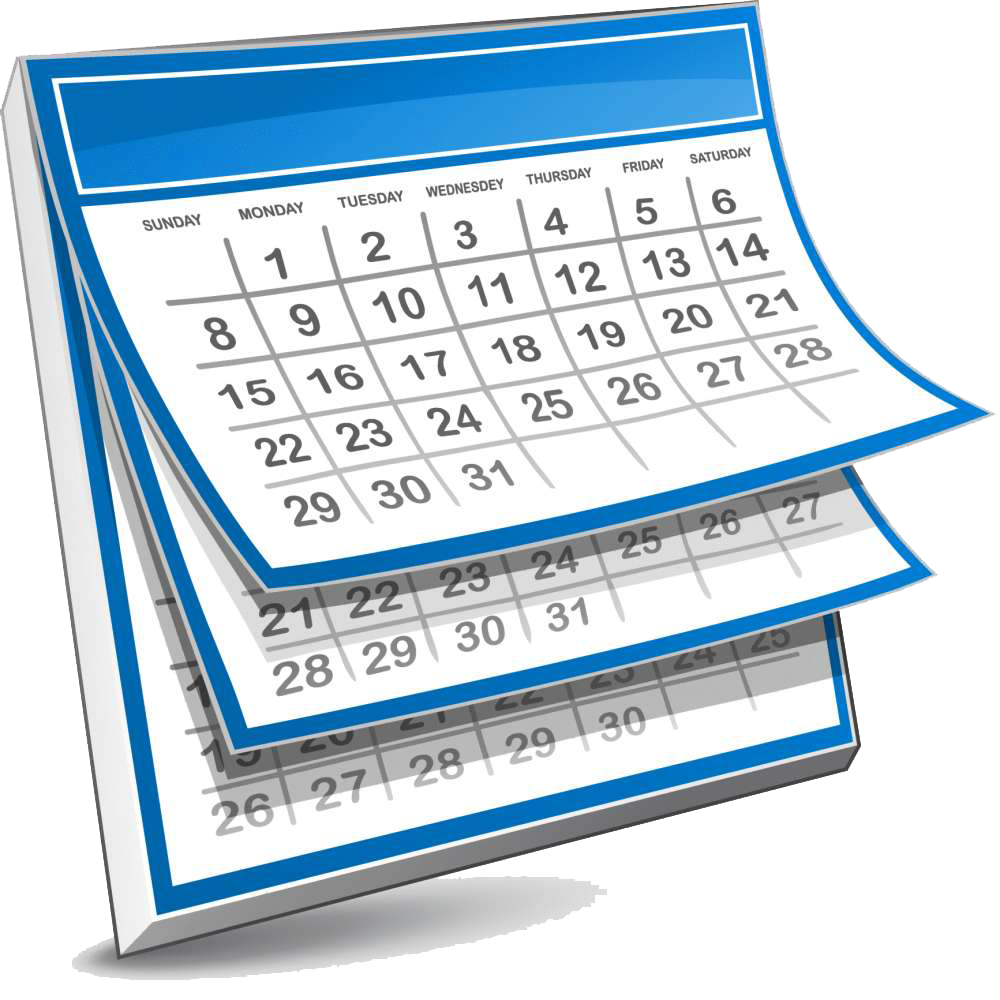 N = 50
SVEF Confidential - Not for Distribution
32
2021 UK Benchmark Survey
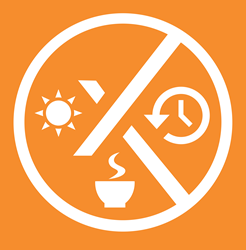 Retirement
SVEF Confidential - Not for Distribution
33
Retirement Benefits - OverviewDefined contribution structure is the norm
For those with a master trust, what are the advantages of using one?
N = 53
N = 41
N=30
SVEF Confidential - Not for Distribution
34
Defined Contribution Plan - Employer ContributionsCompanies contribute above legal minimum, but most require employee contributions to the pension plan
N = 24
N = 41
35
SVEF Confidential - Not for Distribution
Defined Contribution Plan - Employee ContributionsMost companies require employee contributions and match with a cap
N = 20
N = 36
SVEF Confidential - Not for Distribution
36
Alternative Provisions for Annual Allowance TaperingNearly half of respondents provide an alternative pension benefit
N = 21
N = 52
SVEF Confidential - Not for Distribution
37
2021 UK Benchmark Survey
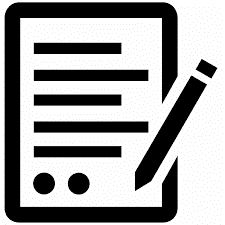 Wellbeing Benefits
38
SVEF Confidential - Not for Distribution
Wellbeing – Overview
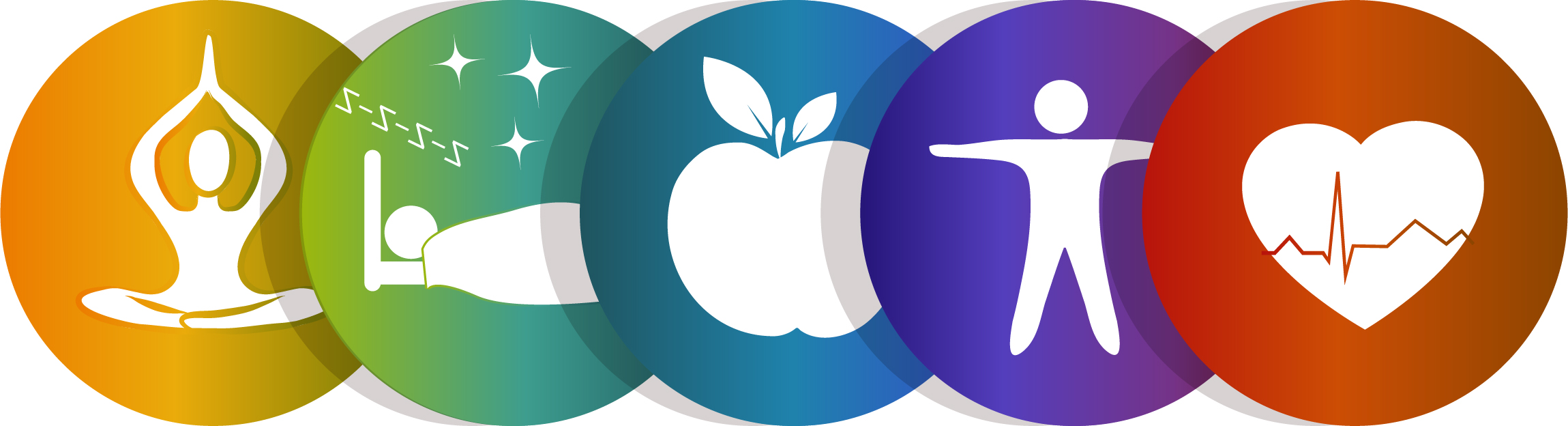 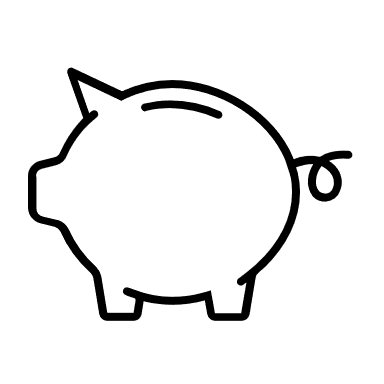 60% (35 companies) have a Financial Wellbeing program in place
81% (43 companies) indicated that perceptions of mental illness greatly or somewhat affects Wellness program utilization
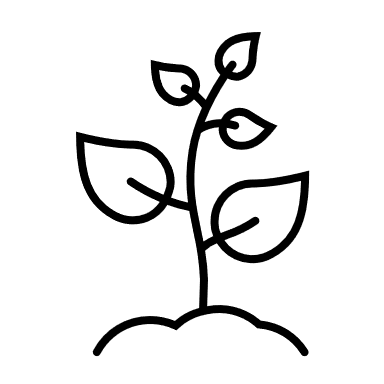 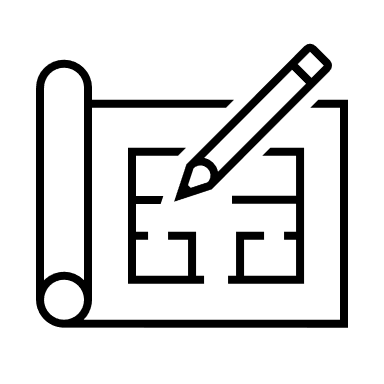 Retirement planning tools and calculators (77%) are the most popular Financial Wellbeing benefit
Flexible Work Policies (81%) and Work/Life Balance Support (74%) are the most popular Wellbeing programs offered
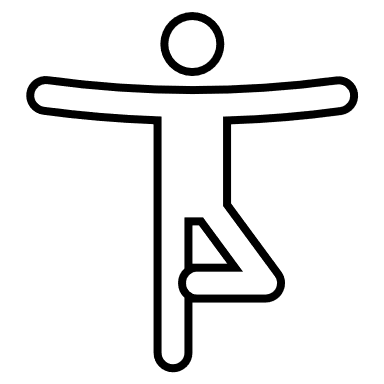 32% (18 companies) have a local Wellness Committee, and 7% (4 companies) are considering establishing one. HR and the Benefits Team are typically involved.
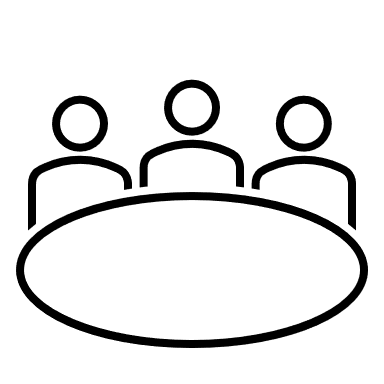 Companies surveyed offer on average eight (8) different Wellbeing programs
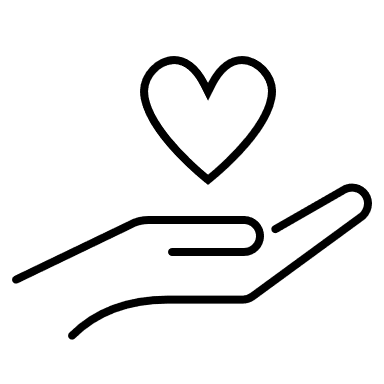 SVEF Confidential - Not for Distribution
39
Wellbeing – UtilizationPerceptions of mental health greatly impact wellness program utilization
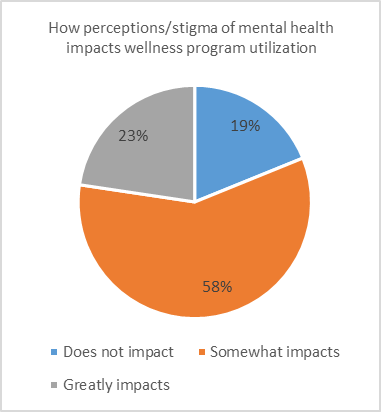 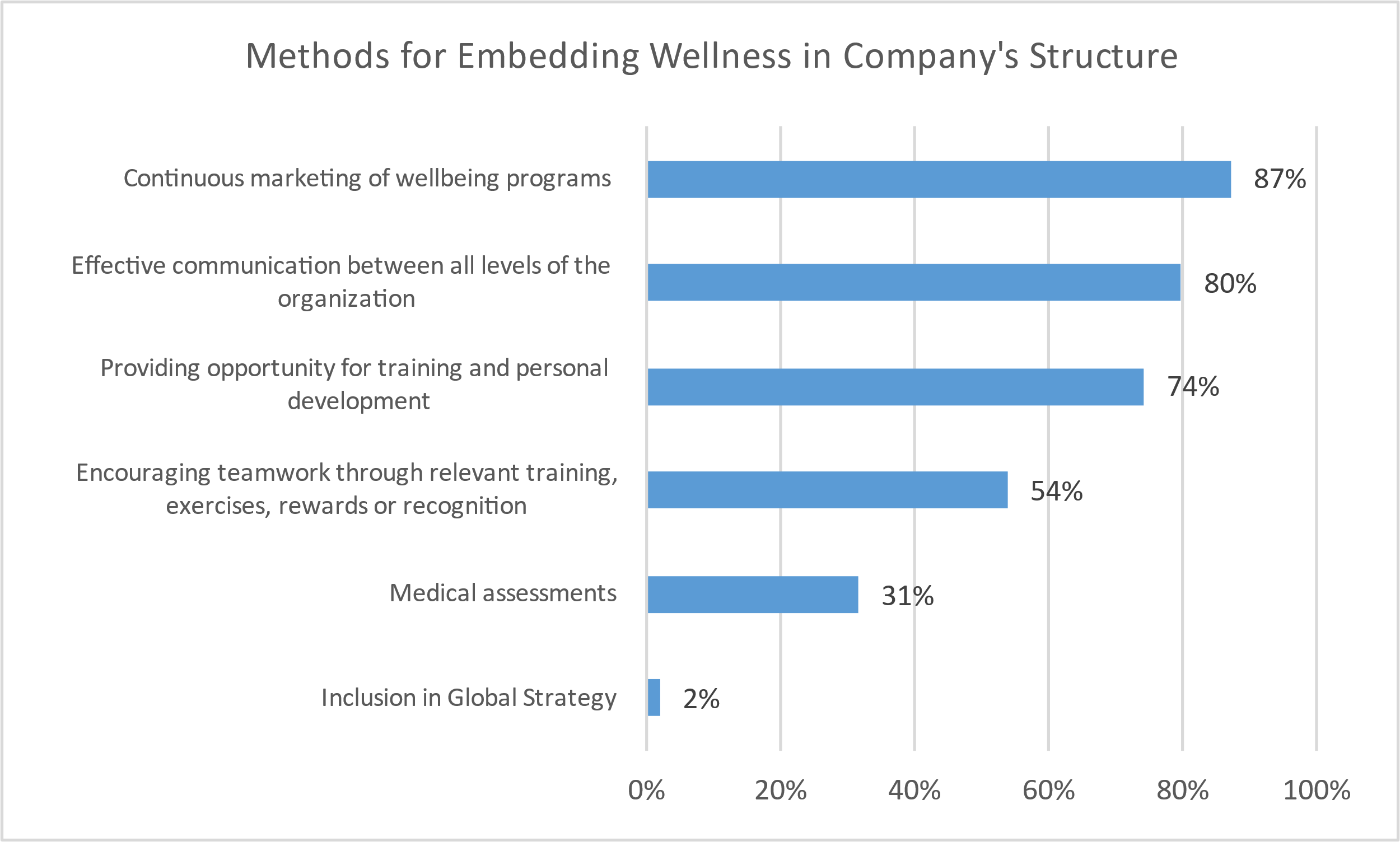 N = 54
N = 53
SVEF Confidential - Not for Distribution
40
Wellbeing – Methods to Embed with other ProgramsCampaigns and webinars are widely used
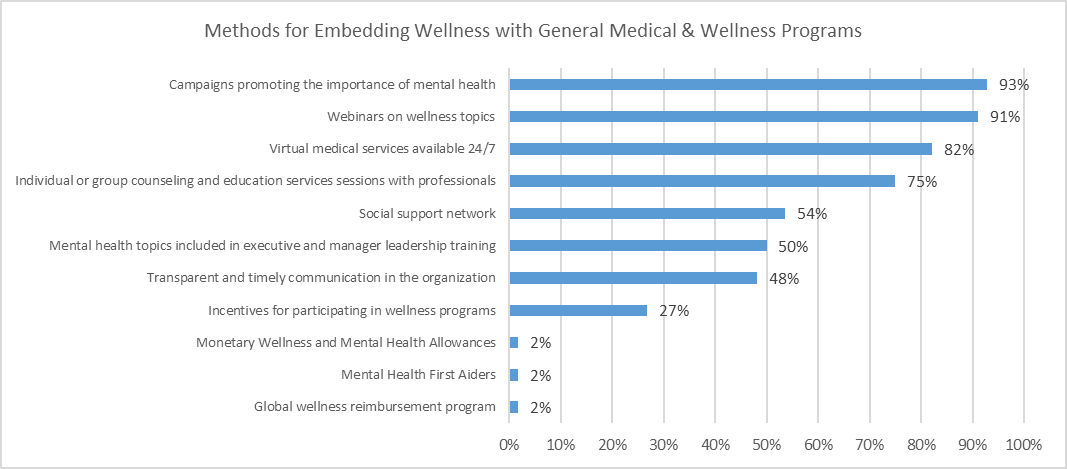 On average, companies use 5 different methods to embed Wellbeing with Medical and Wellness programs
N = 56
SVEF Confidential - Not for Distribution
41
Wellbeing – Type of Programs OfferedAll companies offer some type of wellbeing program
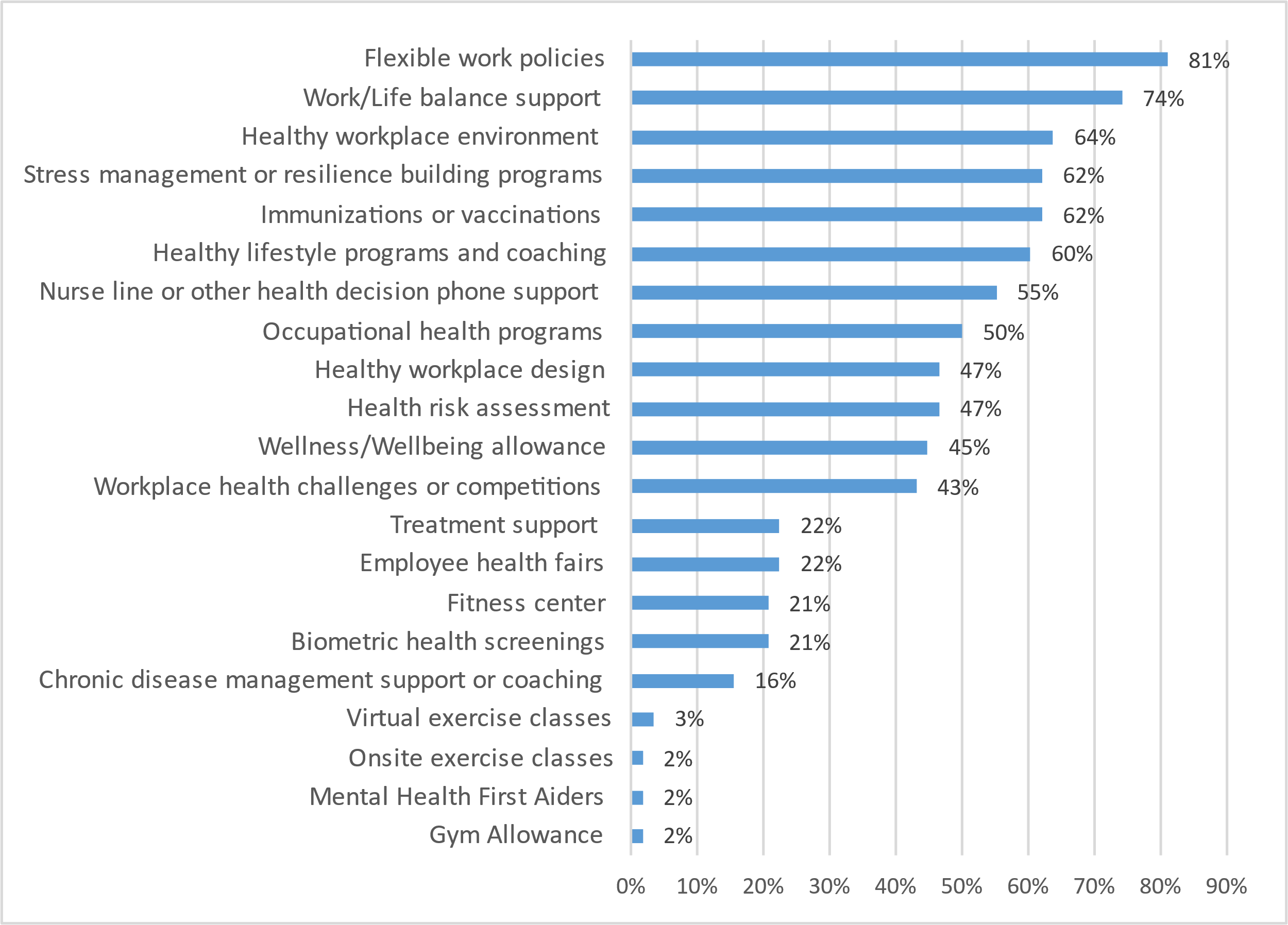 On average, companies provide 8 different programs, with the maximum being 16 and the minimum being 1
Might want to examine utilization to achieve a balance between choice, value to employees and manageable number of programs
N = 58
SVEF Confidential - Not for Distribution
42
Wellbeing – Incentive for ParticipatingMost companies do not offer incentives for participating in a well-being program
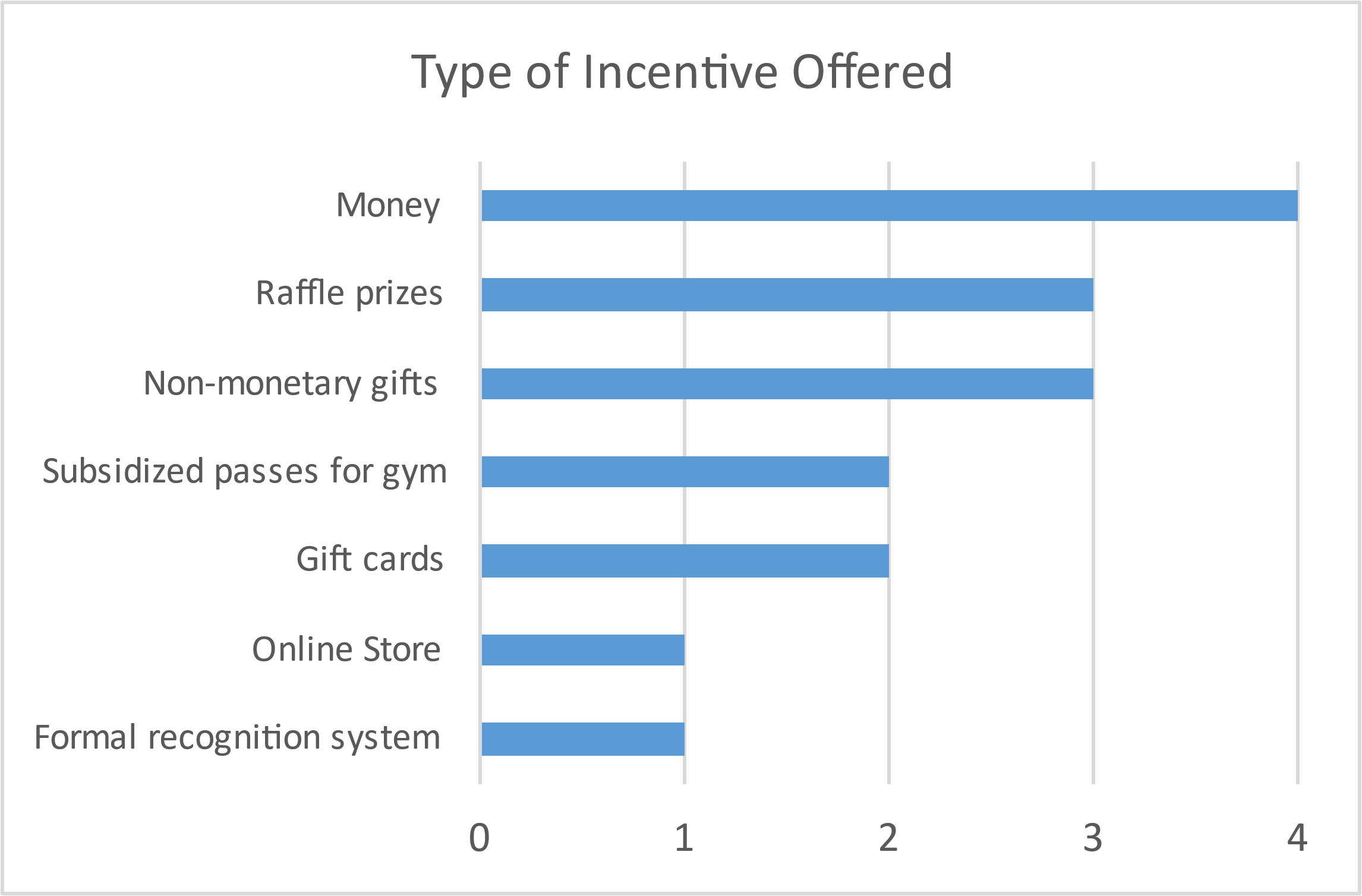 Only 8 companies offer incentive to participate in the well-being program, while 2 are considering
When provided, 2 incentives are offered on average, with a maximum of 4 and a minimum of 1
N = 8
SVEF Confidential - Not for Distribution
43
Wellbeing – FinancialRetirement planning tools & calculators is the most prevalent program
35 of the companies surveyed currently offer a financial wellbeing program, while 2 are considering

When provided, 3 programs are offered on average, with a maximum of 6 and a minimum of 1

The most popular Financial Well-Being program (retirement planning tools and calculators) is 30% more popular than the 2nd one (financial counseling)
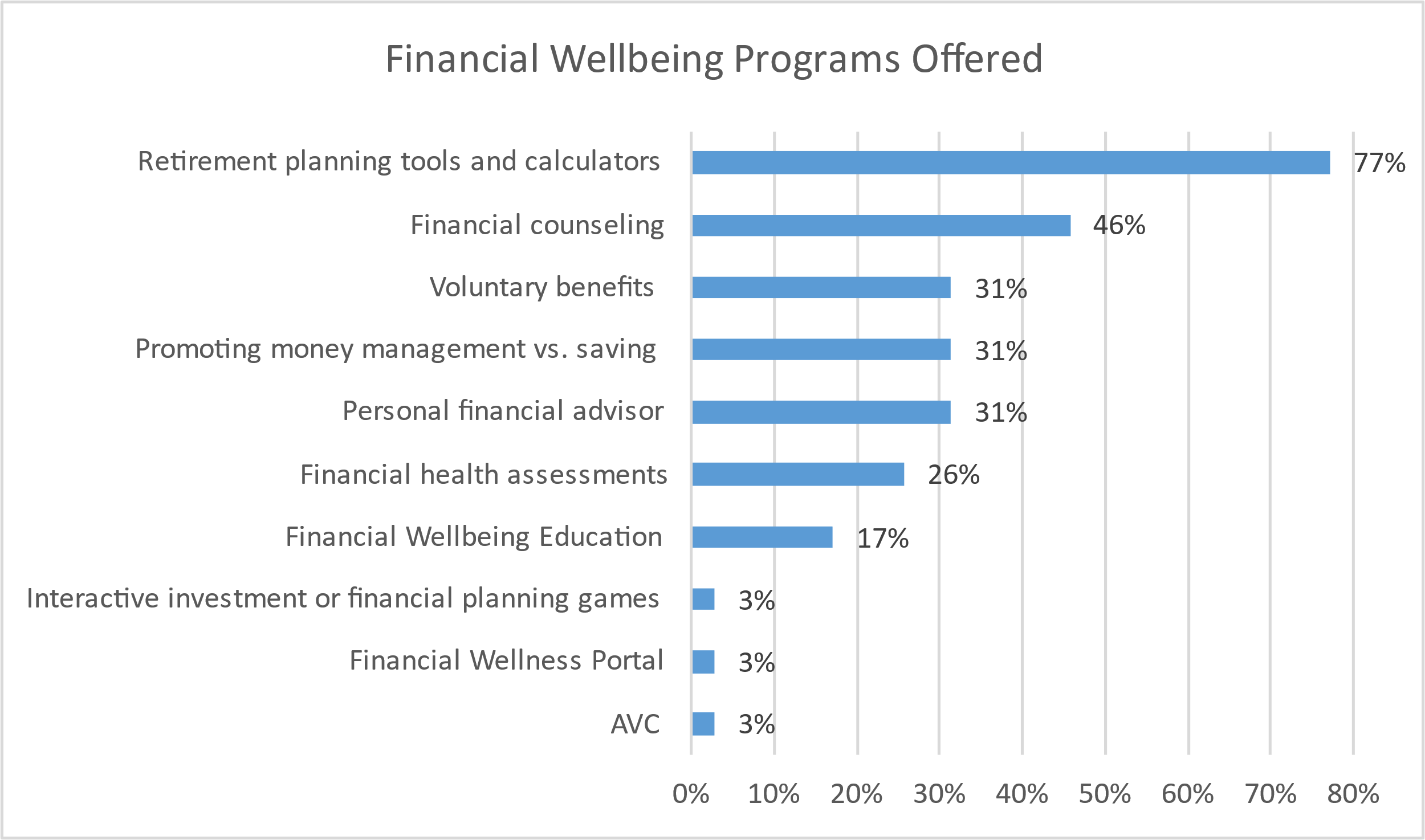 N = 34
SVEF Confidential - Not for Distribution
44
Wellbeing – Committee Few companies have established a wellness committee. Why?
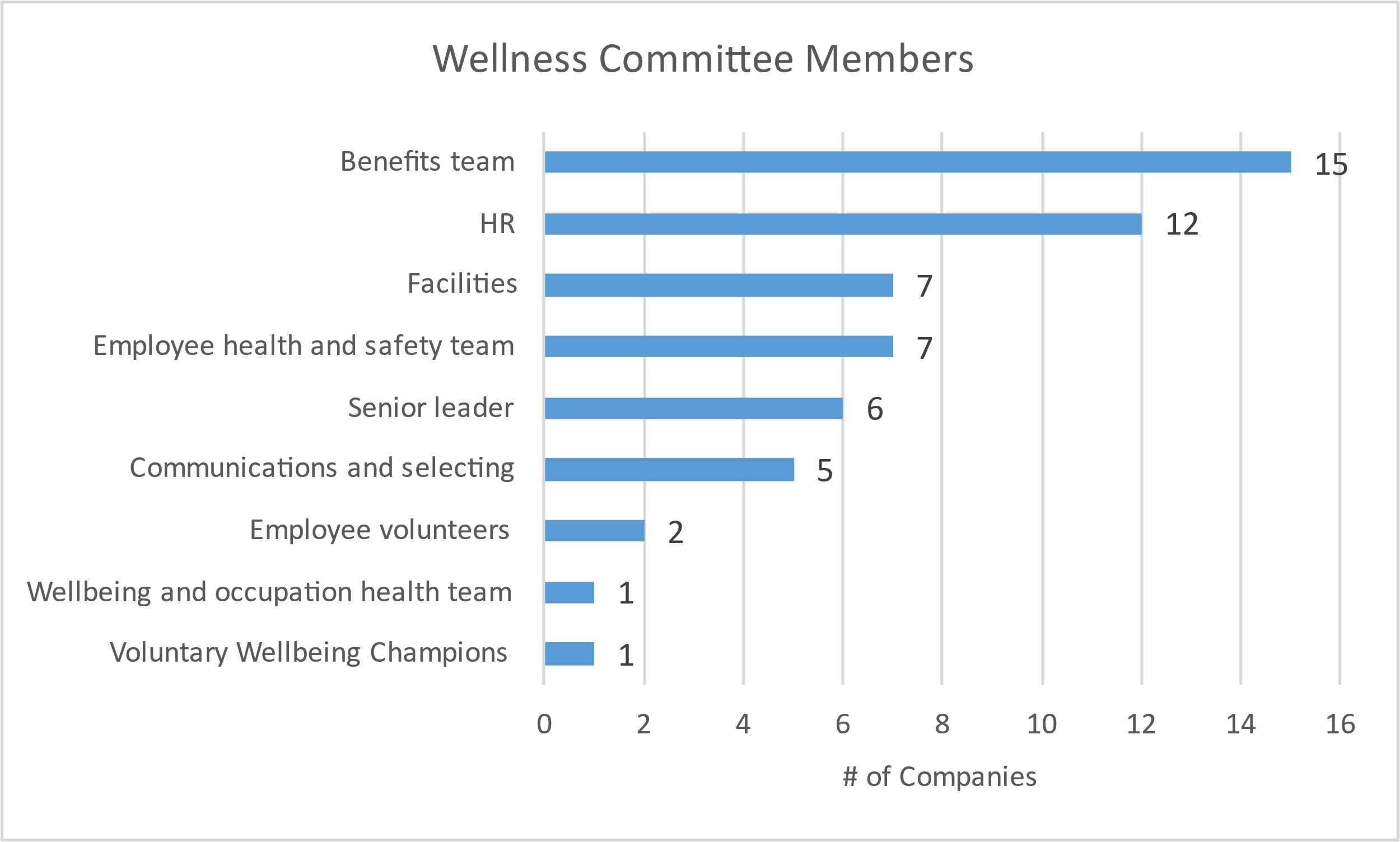 18 companies have a local Wellness Committee, and 4 are considering establishing one

Benefits Team and HR are typically involved

On average, 3 different groups take part in the Wellness Committee

Cross functional teams can help bring a diverse perspective and innovative solutions
N = 17
SVEF Confidential - Not for Distribution
45
2021 UK Benchmark Survey
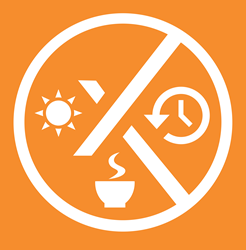 Employee Assistance Program (EAP)
SVEF Confidential - Not for Distribution
46
EAP – Overview
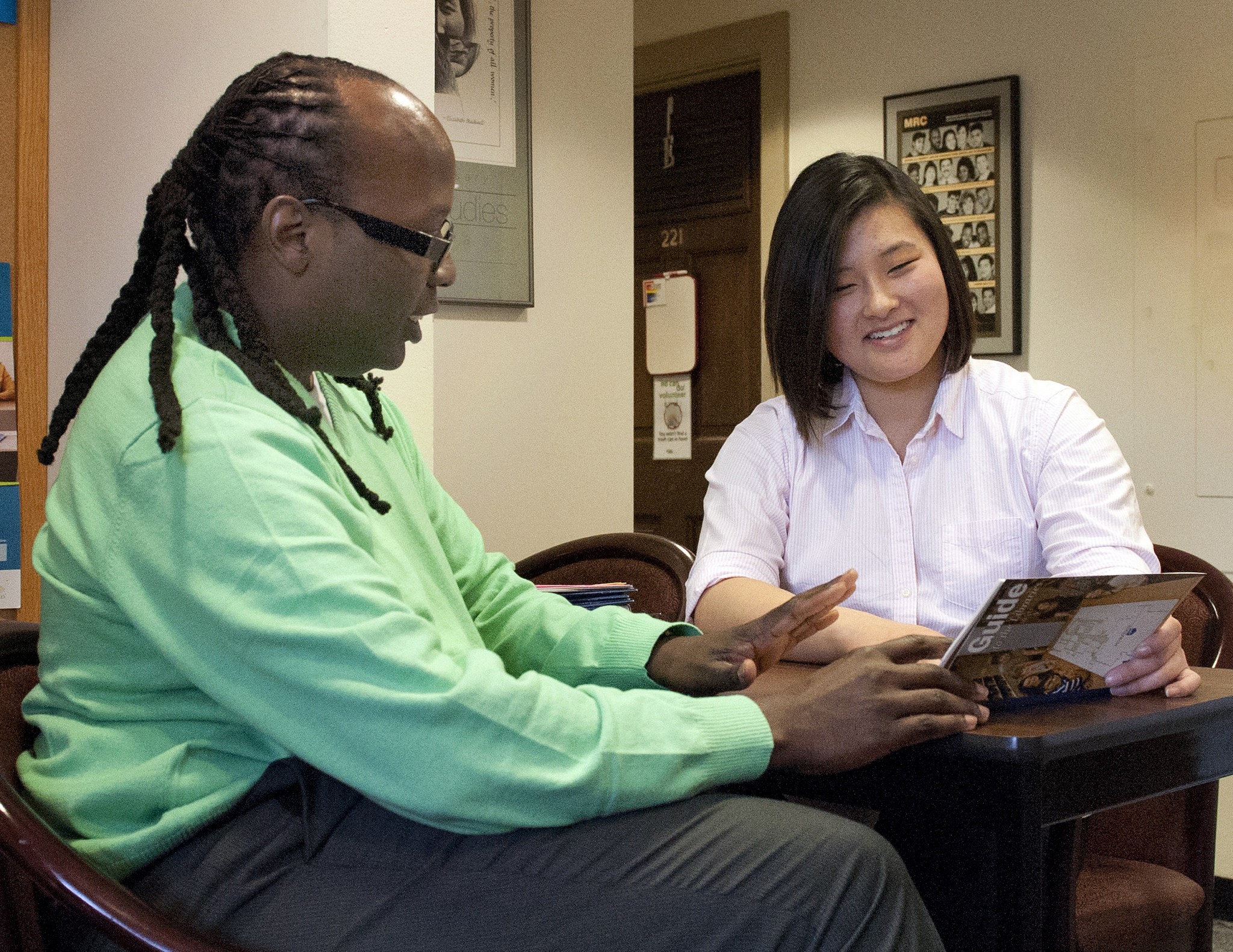 All but one company provide EAP, and that company is considering implementing
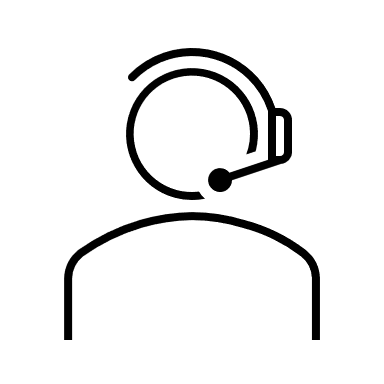 Although there is a wide range of sessions provided, six (6) sessions is the most common
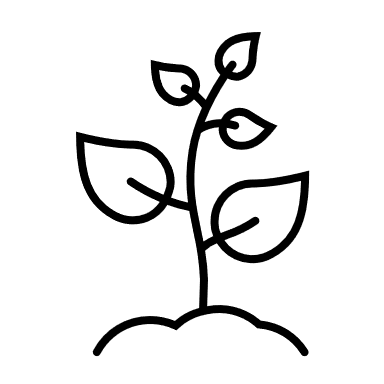 53% (30 companies) use “per Incident” as the approach to determining the number of EAP sessions, while the rest (27 companies) use “per Year”
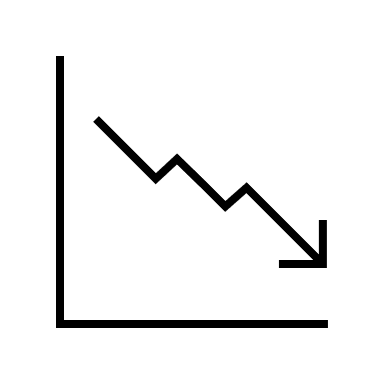 Utilization is generally low (1% - 5%), mostly because it’s not part of the culture and it’s not properly communicated
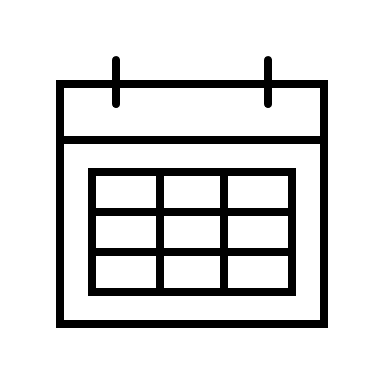 SVEF Confidential - Not for Distribution
47
EAP – Number of Sessions6 is the most prevalent, irrespective of the approach
As expected, companies using “per Year” allow on average a higher number of sessions
Might want to look at utilization to check if most people using the benefit max out of the number of sessions
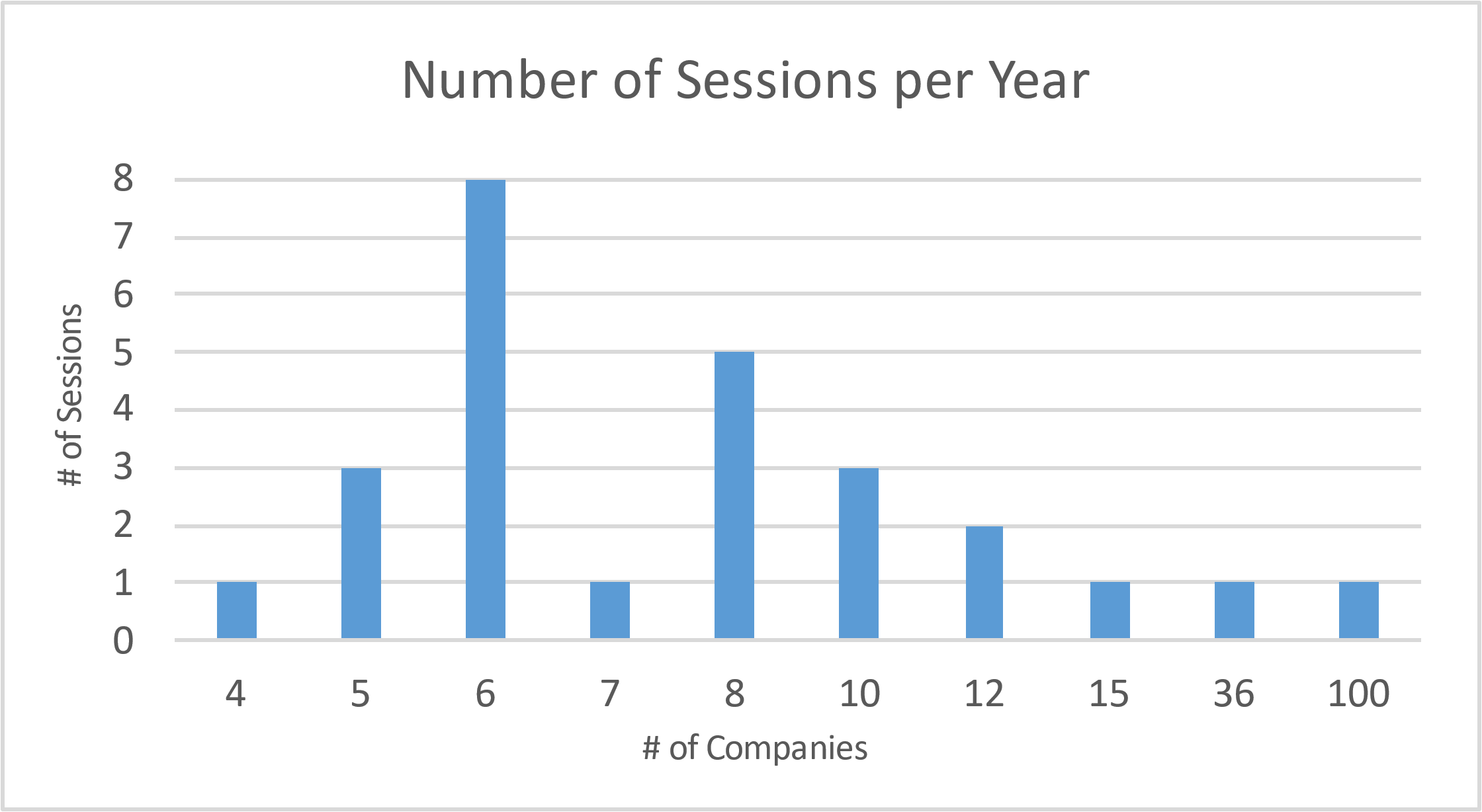 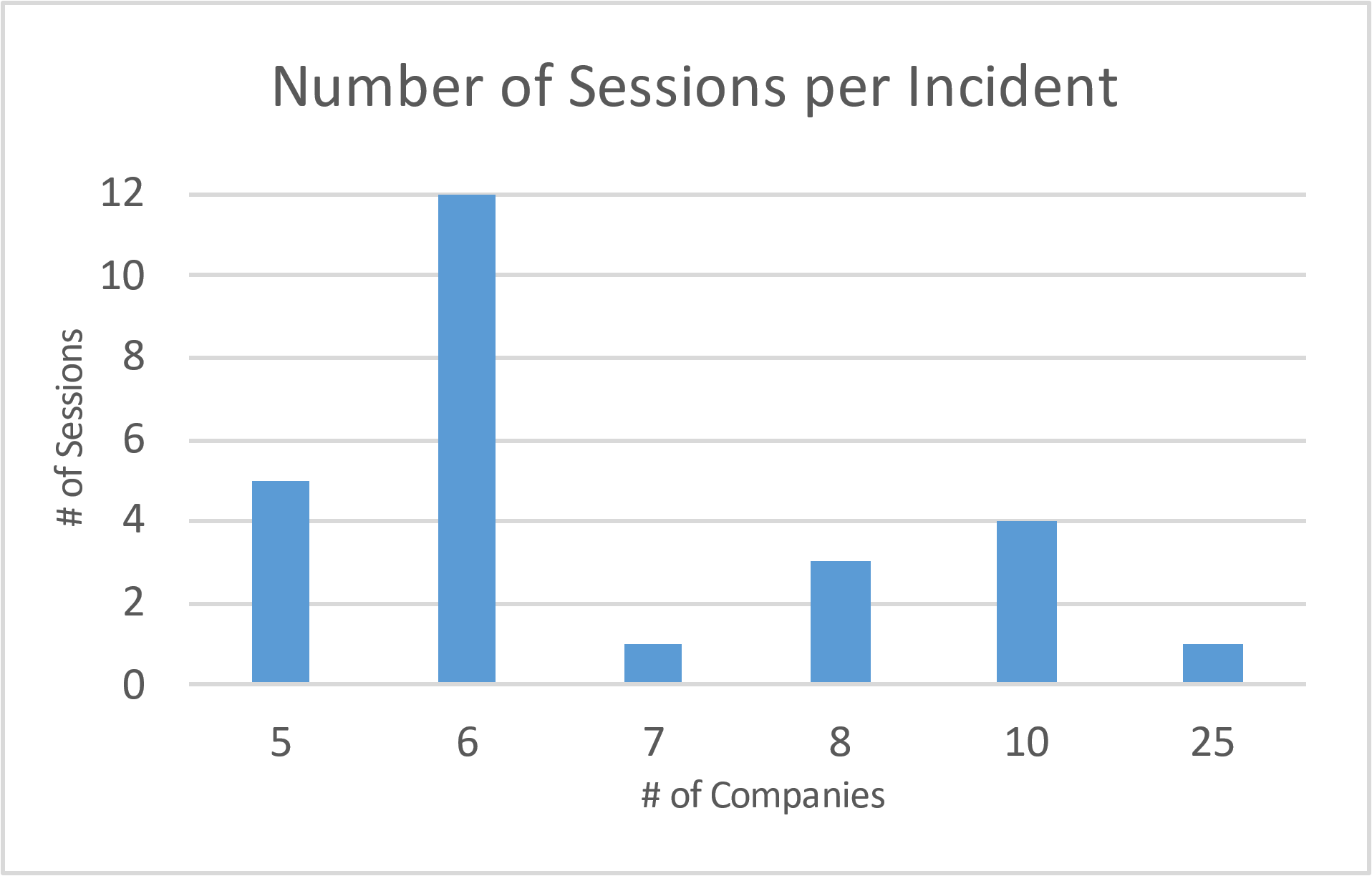 Average sessions: 7
Median sessions: 6
Average sessions: 13
Median sessions: 8
N = 26
N = 26
SVEF Confidential - Not for Distribution
48
EAP – Utilization93% receive a utilization report from their vendor. What steps/success stories can you share about increasing EAP usage?
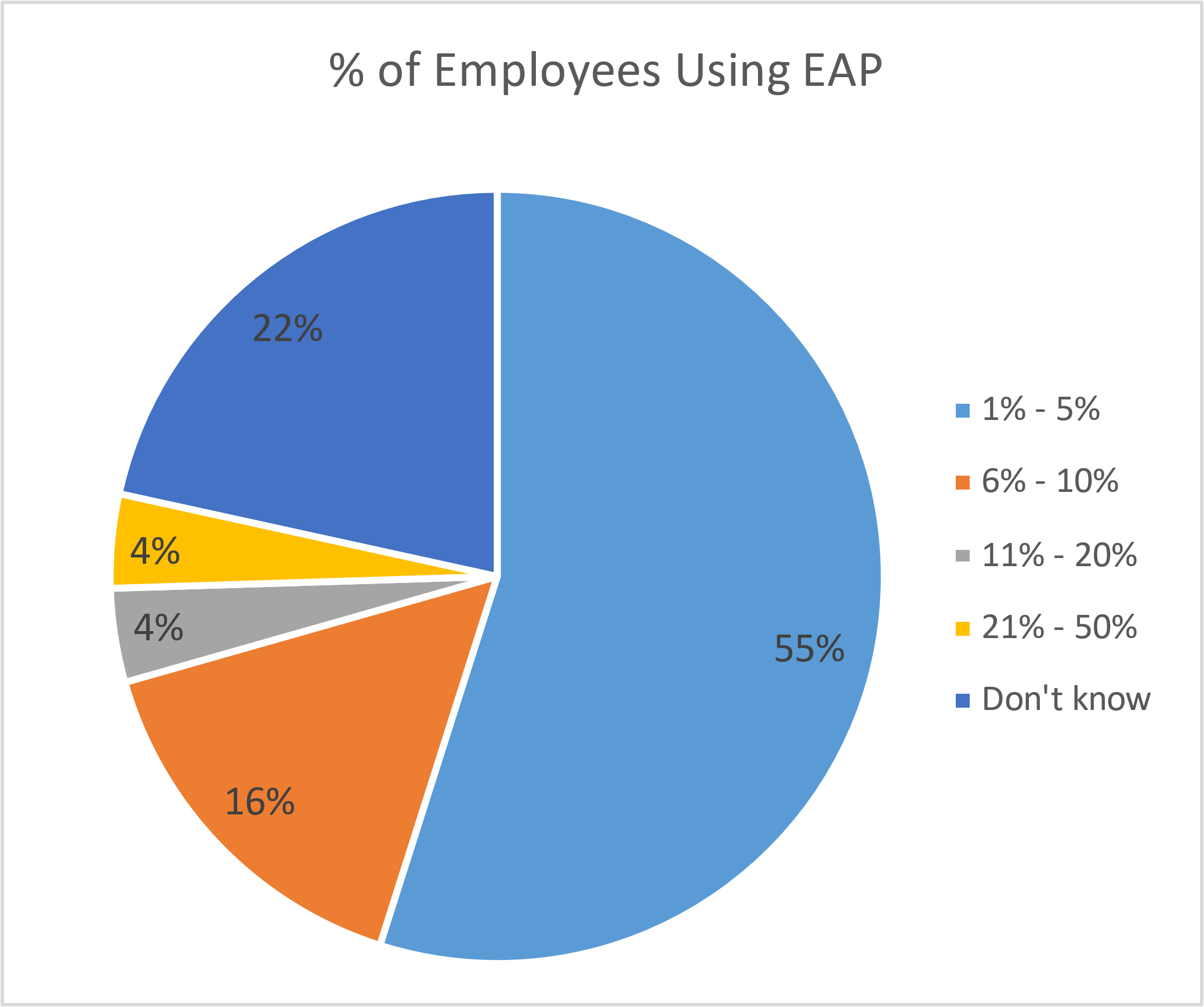 Despite receiving a utilization report, 11 companies don’t know the percentage of employees using the EAP benefit

Only 4 companies have a utilization above 10%

The main reasons mentioned for the low utilization are that it’s not part of the culture and it’s not properly communicated
N = 51
SVEF Confidential - Not for Distribution
49
EAPServices outside of EAP
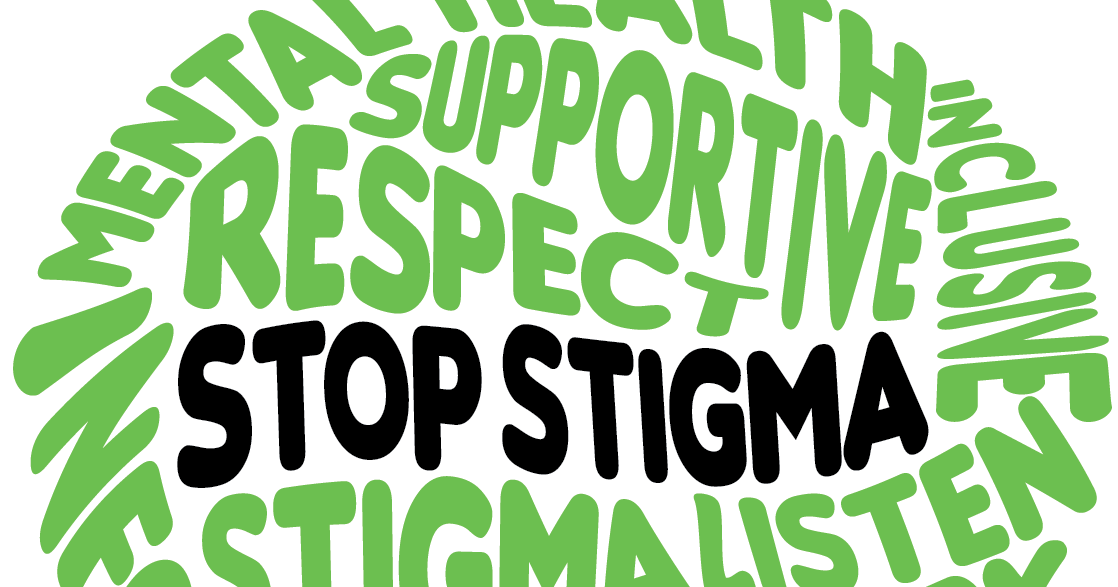 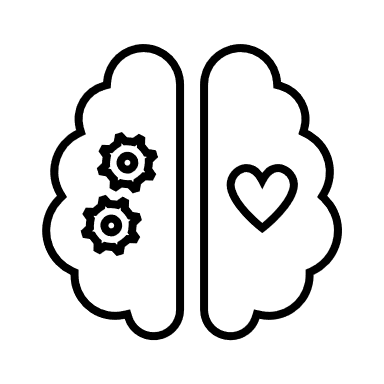 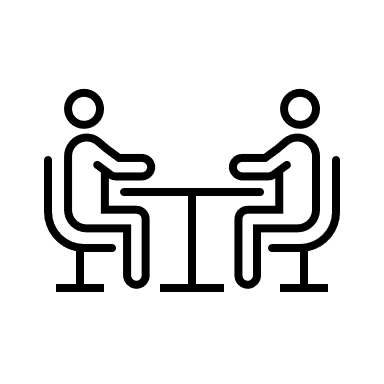 Example of other outside EAP services offered: some form of counseling and consultation, mental health first aiders, cash allowance
Only 13 companies provide services outside of EAP, while 2 are considering
In most cases, these outside services are offered either through the Life and Income protection insurer, or through a specialized vendor (Happify, Modern Health, Sanvello and Spring Health)
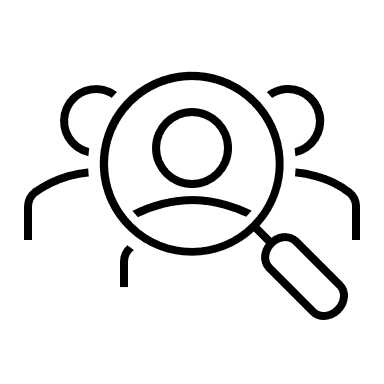 SVEF Confidential - Not for Distribution
50
2021 UK Benchmark Survey
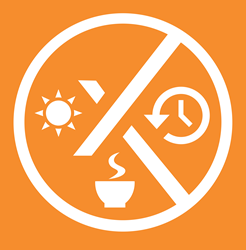 Leaves
SVEF Confidential - Not for Distribution
51
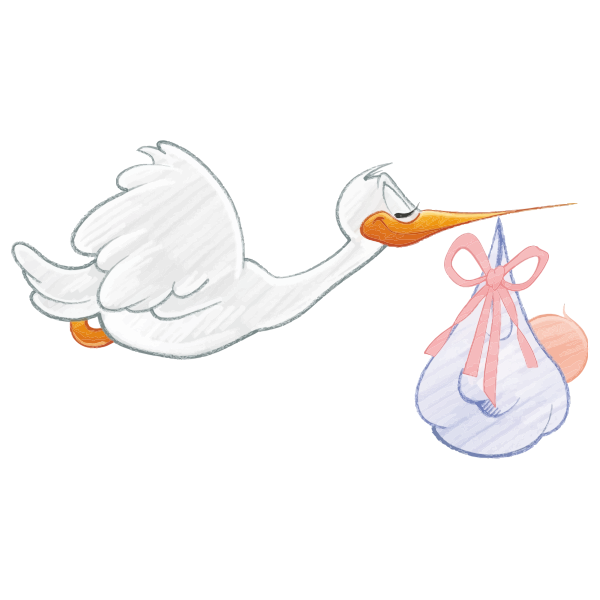 Leaves – Types Offered Most companies supplement 5 different leave types
Other leave types include:
Pandemic
First Year Child Leave
Domestic Abuse, Sexual Assault, and Crime Victim Leave
N = 57
SVEF Confidential - Not for Distribution
52
Annual Leave - Entitlements and DurationMost common approach is to provide 5 weeks per year of annual leave with no increase for tenure
N = 41
N = 40
SVEF Confidential - Not for Distribution
53
Annual Leave - BuyingMost companies do not allow employees to buy additional annual leave
N = 12
N = 42
SVEF Confidential - Not for Distribution
54
Annual Leave – SellingSelling of annual leave is not a common plan design
N = 42
N = 9
SVEF Confidential - Not for Distribution
55
Sickness Absence - OverviewMajority of SVEF members maintain sick pay for up to and including 26 weeks or 180 days
N = 44
SVEF Confidential - Not for Distribution
56
Ordinary Maternity LeaveMost companies maintain full pay for the full duration of Ordinary Maternity Leave (OML)
N = 55
SVEF Confidential - Not for Distribution
57
Additional Maternity LeaveMost members do not maintain full pay for Additional Maternity Leave
N = 48
SVEF Confidential - Not for Distribution
58
Enhanced Paternity LeaveMost companies provide leave duration above statutory amounts
N = 41
SVEF Confidential - Not for Distribution
59
Parental Leave – Paid vs. UnpaidMost members do not pay for parental leave
N = 42
SVEF Confidential - Not for Distribution
60
Shared Parental LeaveMost apply only statutory shared parental leave pay (SPL)
N = 37
SVEF Confidential - Not for Distribution
61
Adoption Leave - DurationMost companies pay adoption leave up to 26 weeks
N = 47
SVEF Confidential - Not for Distribution
62
Other Time Away
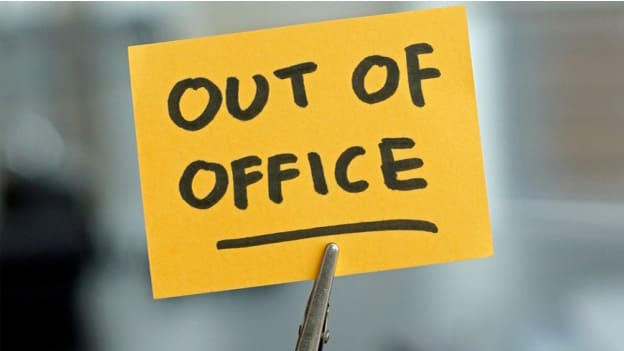 Carers leave
74% of respondents provide full pay for carers leave for a median duration of 4 weeks (N=23)
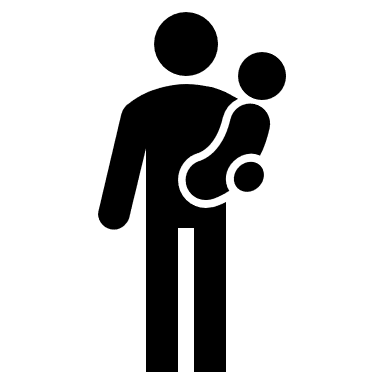 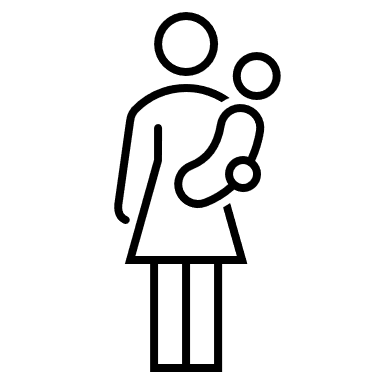 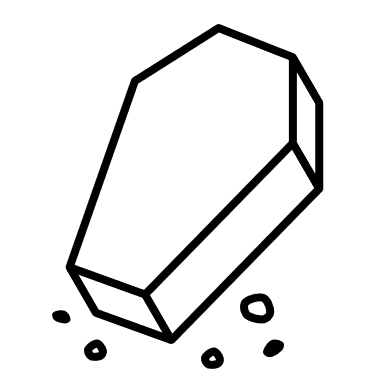 Bereavement
98% of respondents provide paid bereavement leave, with a median leave duration of 10 days and up to a maximum of 28 days (N=53)
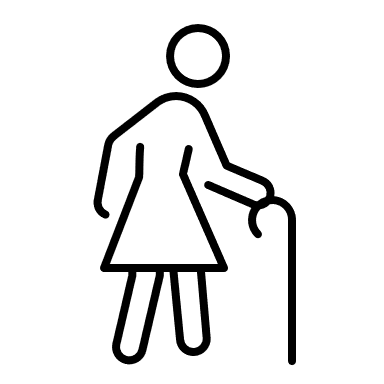 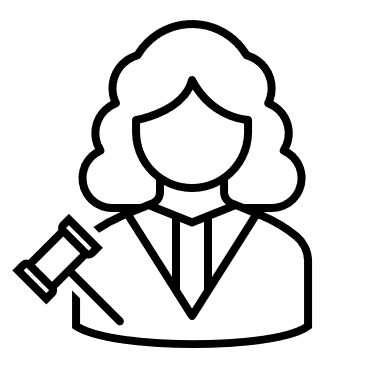 Jury Duty
Out of 41 companies responding, 95% provide full pay
SVEF Confidential - Not for Distribution
63
2021 UK Benchmark Survey
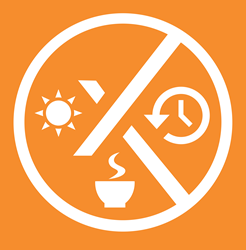 Voluntary Benefits
SVEF Confidential - Not for Distribution
64
Voluntary BenefitsCycle to work and health screenings most frequently reported voluntary benefits
Are Voluntary Benefits included in the flex benefits plan?
N = 36
N = 57
SVEF Confidential - Not for Distribution
65
2021 UK Benchmark Survey
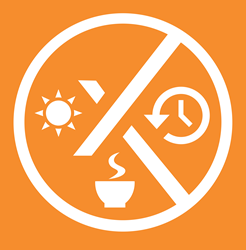 Perks & Allowances
SVEF Confidential - Not for Distribution
66
Perks & Allowances – Overview
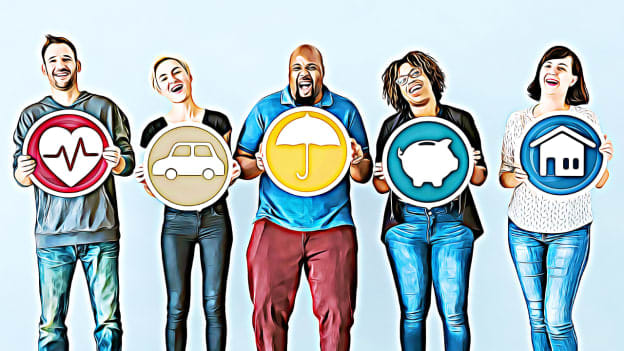 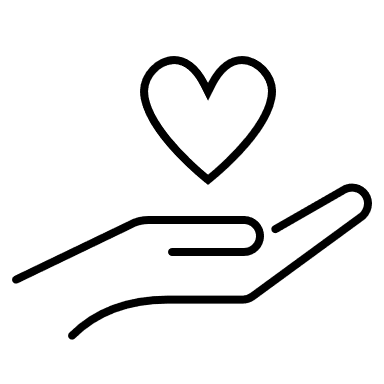 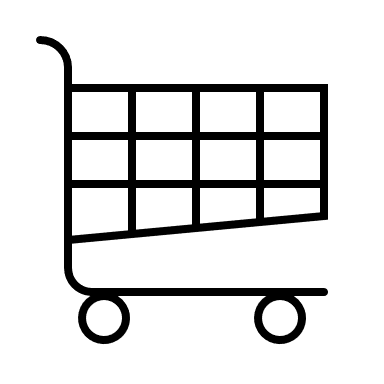 Companies surveyed offer on average 5 different Perks & Allowances, with the maximum being 12 and the minimum being 1
91% (53 companies) offer some type of Perks & Allowances (excluding EAP)
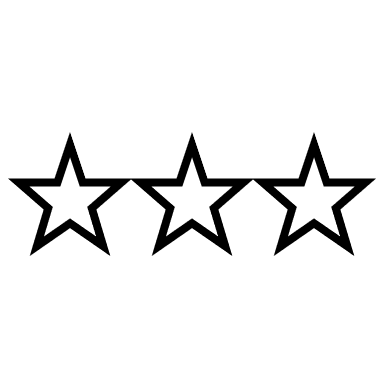 Rewards, Technology & Home Office, and Health are the Top 3 categories
Employee Share Plan (ESPP) (66%) and Service Awards (51%) are the most popular
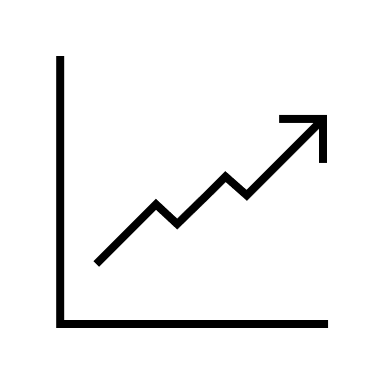 SVEF Confidential - Not for Distribution
67
Perks & Allowances – Offering (Excluding EAP)Rewards type perks and allowances are the most popular
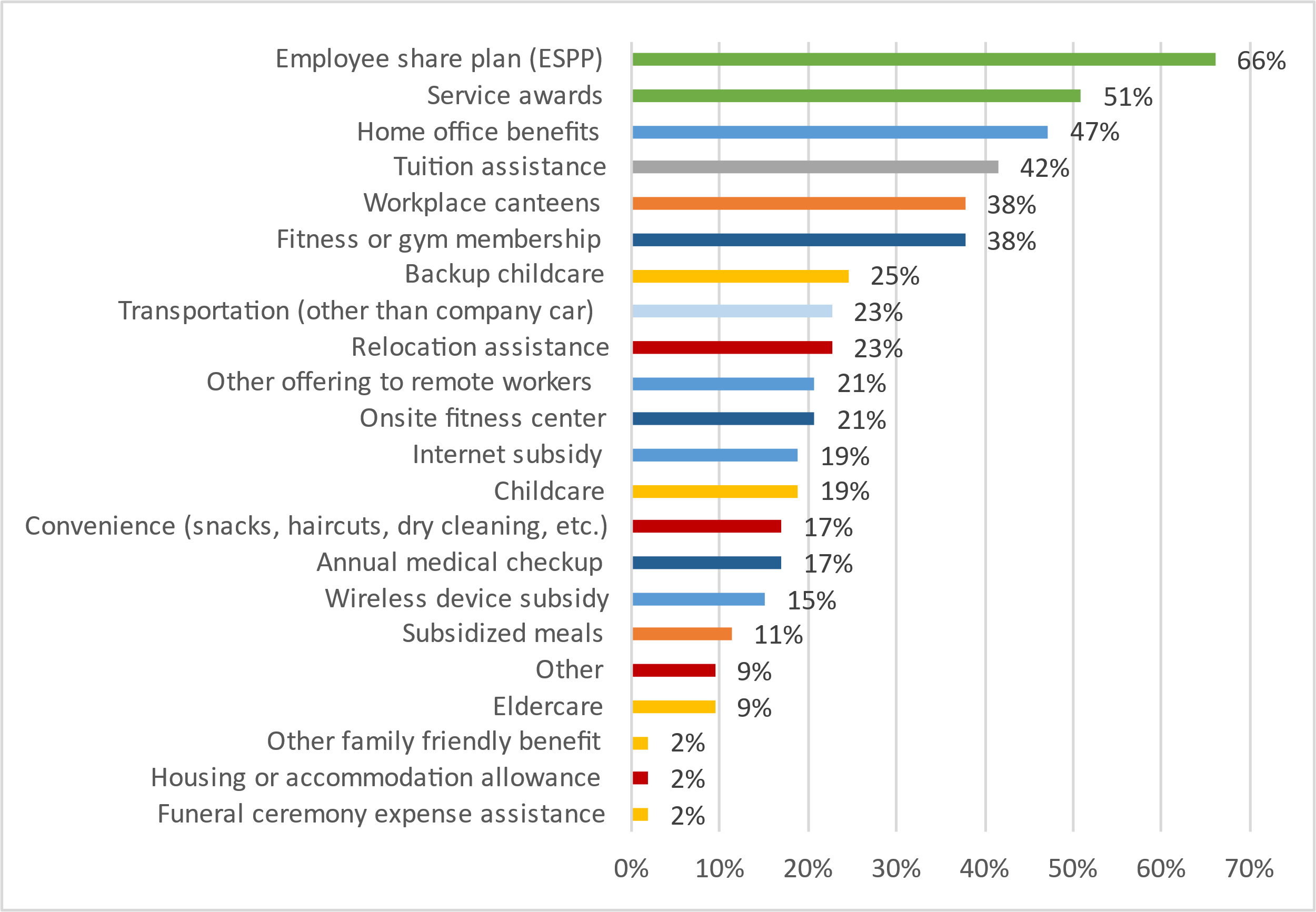 Perks & Allowances Category
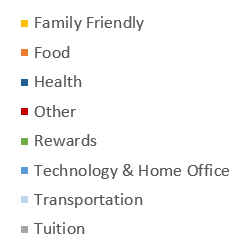 Are Perks & Allowances included in the flex benefits plan?
N = 53
SVEF Confidential - Not for Distribution
68
Perks & AllowancesOther perks & allowances provided
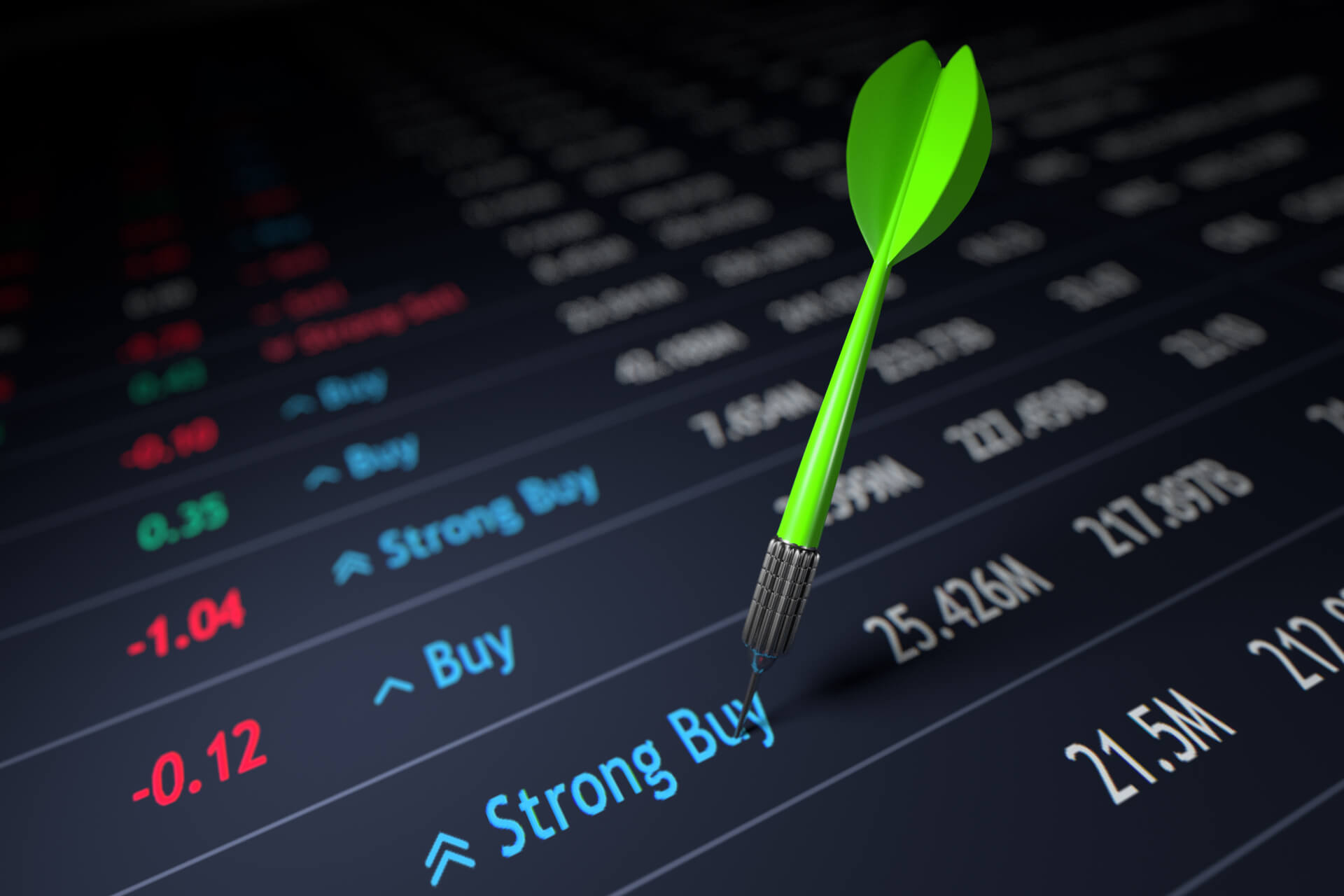 Tuition
Of the 22 companies assisting with tuition payments, 86% requires it to be job-related, while 77% requires pre-approval

The average maximum tuition assistance payment is GBP 4,263, with a maximum of GBP 11,169 and a minimum of GBP 740
ESPP
Of the 35 companies providing ESPP, 97% allow employees to purchase shares, while 31% award them to employees for free
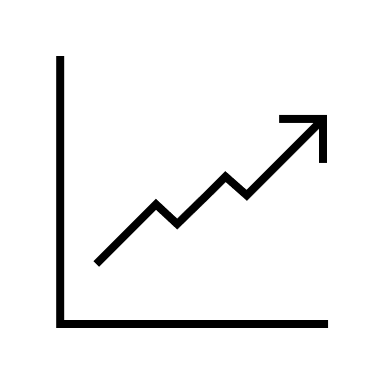 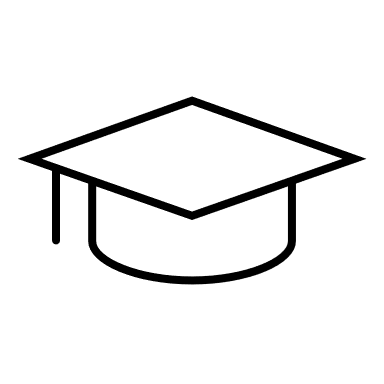 Home Office
Of the 25 companies providing the benefit, only 52% provided information on annual maximum benefit. For those who provided (13 companies), the average is GBP 668, with a maximum of GBP 1,825 and a minimum of GBP 110.
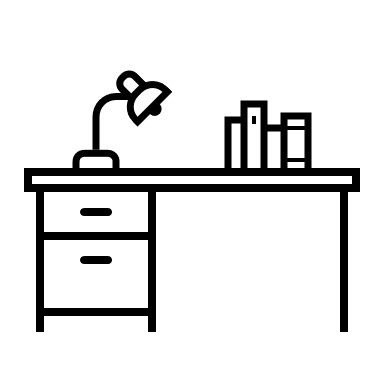 Service Awards
56% (15 companies) give an award every 5 years starting on year 5
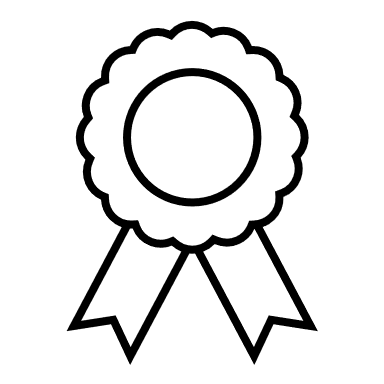 SVEF Confidential - Not for Distribution
69
2021 UK Benchmark Survey
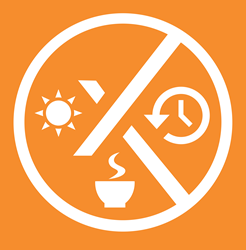 Transportation
SVEF Confidential - Not for Distribution
70
Transportation - BenefitsCar allowances are the most prevalent transportation benefit, and transportation policies are mainly reviewed on an ad-hoc basis
N = 47
N = 55
SVEF Confidential - Not for Distribution
71
TransportationSteps taken towards promoting a greener transportation program
N = 29
N = 7
N = 26
N = 17
N = 14
5 companies offer free electric vehicle charging stations at all locations, and 11 companies offer them at some locations
SVEF Confidential - Not for Distribution
72
2021 UK Benchmark Survey
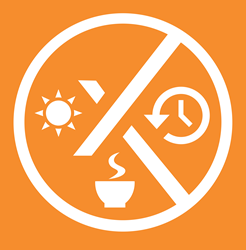 Survey Resources
SVEF Confidential - Not for Distribution
73
UK Benchmark Survey Resources Available to SVEF MembersWhere to Find Them and How They are Used
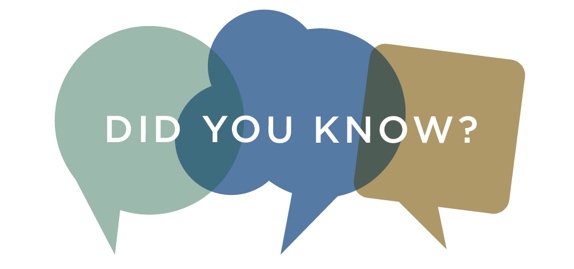 SVEF Confidential - Not for Distribution
74
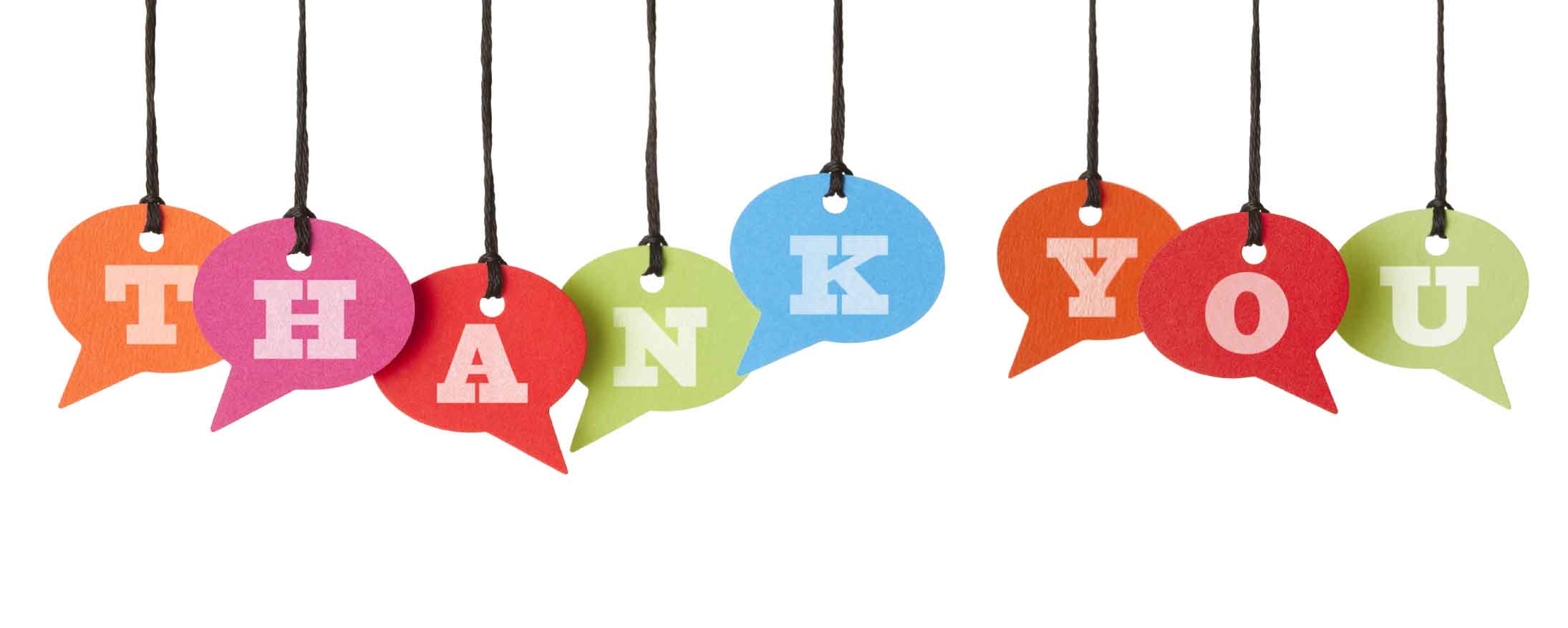 SVEF Confidential - Not for Distribution
75
2021 UK Benchmark Survey
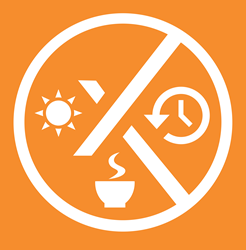 Appendix
SVEF Confidential - Not for Distribution
76
Private Medical - Plan DesignMost companies have only one medical plan design
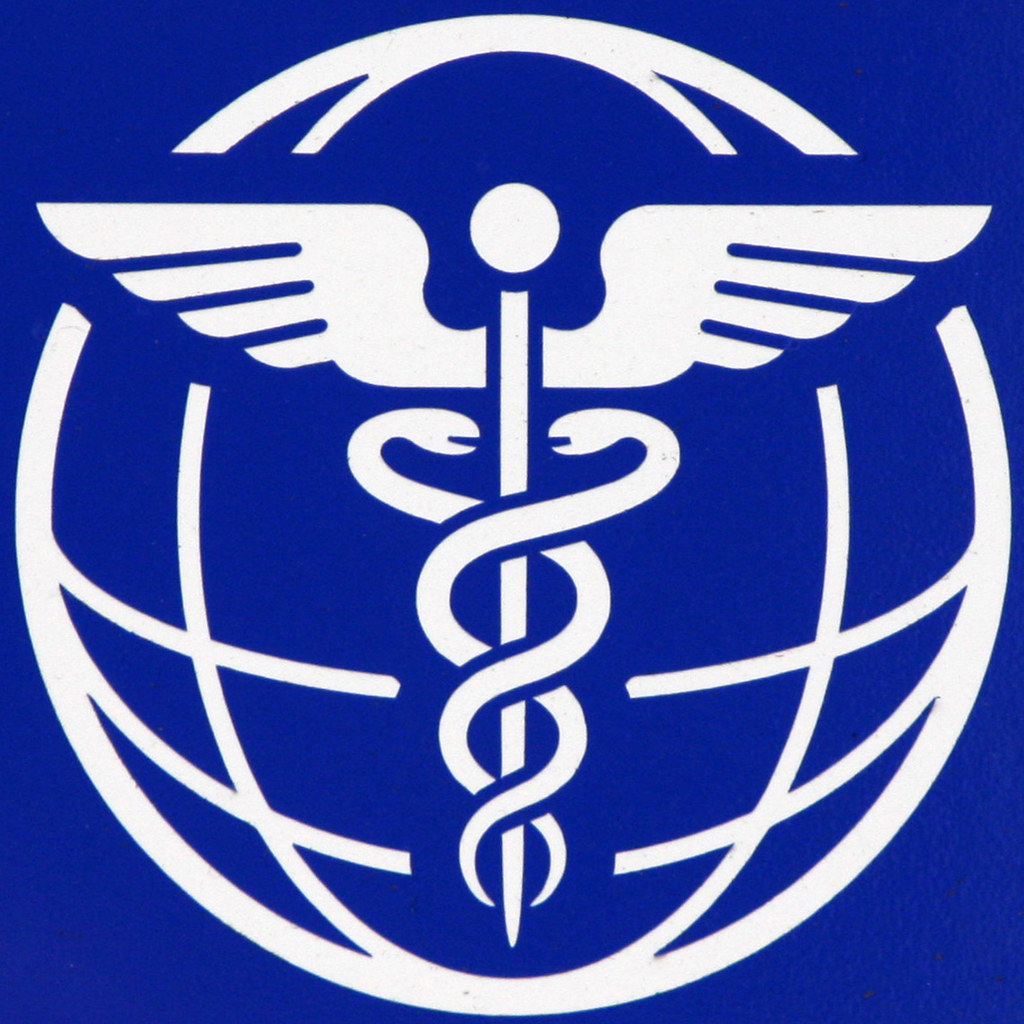 N = 7
N = 57
SVEF Confidential - Not for Distribution
77
Private Medical - Part-time Employee EligibilityMost companies do not require a minimum number of hours for part-time employees to be eligible
N = 58
N = 41
SVEF Confidential - Not for Distribution
78
Private Medical - Deductibles and Maximum CoverMost plans do not have a deductible (excess) or a cap on the amount paid for hospital and/or surgical care
N = 42
N = 42
SVEF Confidential - Not for Distribution
79
Private Medical - Outpatient BenefitsMost members do include outpatient treatment and services in their plan
N = 7
N = 58
SVEF Confidential - Not for Distribution
80
Vision – Financing and VendorsApproaches to financing of the benefit is equally split between self-insured, insured and eye voucher vendors
N = 42
N = 26
SVEF Confidential - Not for Distribution
81
Employee Supplemental Life Assurance – Coverage LevelsMost companies provide only one
Companies providing additional coverage levels typically do so through a Flex plan
Only two companies offer more than 5 levels of coverage; might want to review utilization and consider if it's necessary
N = 58
SVEF Confidential - Not for Distribution
82
Employee Supplemental Life Assurance – Eligible Compensation73% use base salary only
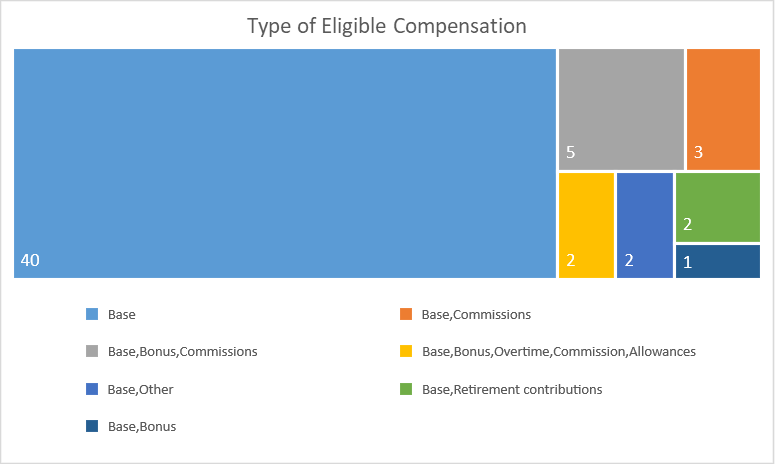 N = 55
N = 15
SVEF Confidential - Not for Distribution
83
Employee Supplemental Life Assurance - Insurers
The two most popular insurers, Canada Life and Unum, are part of Insurope and Swiss Life’s pooling network, respectively
N = 57
SVEF Confidential - Not for Distribution
84
Employee Supplemental Accident AssuranceWhat’s covered & eligible compensation
3 companies provide a fix amount, while most of the others (8) provide a benefit as a multiple of base salary
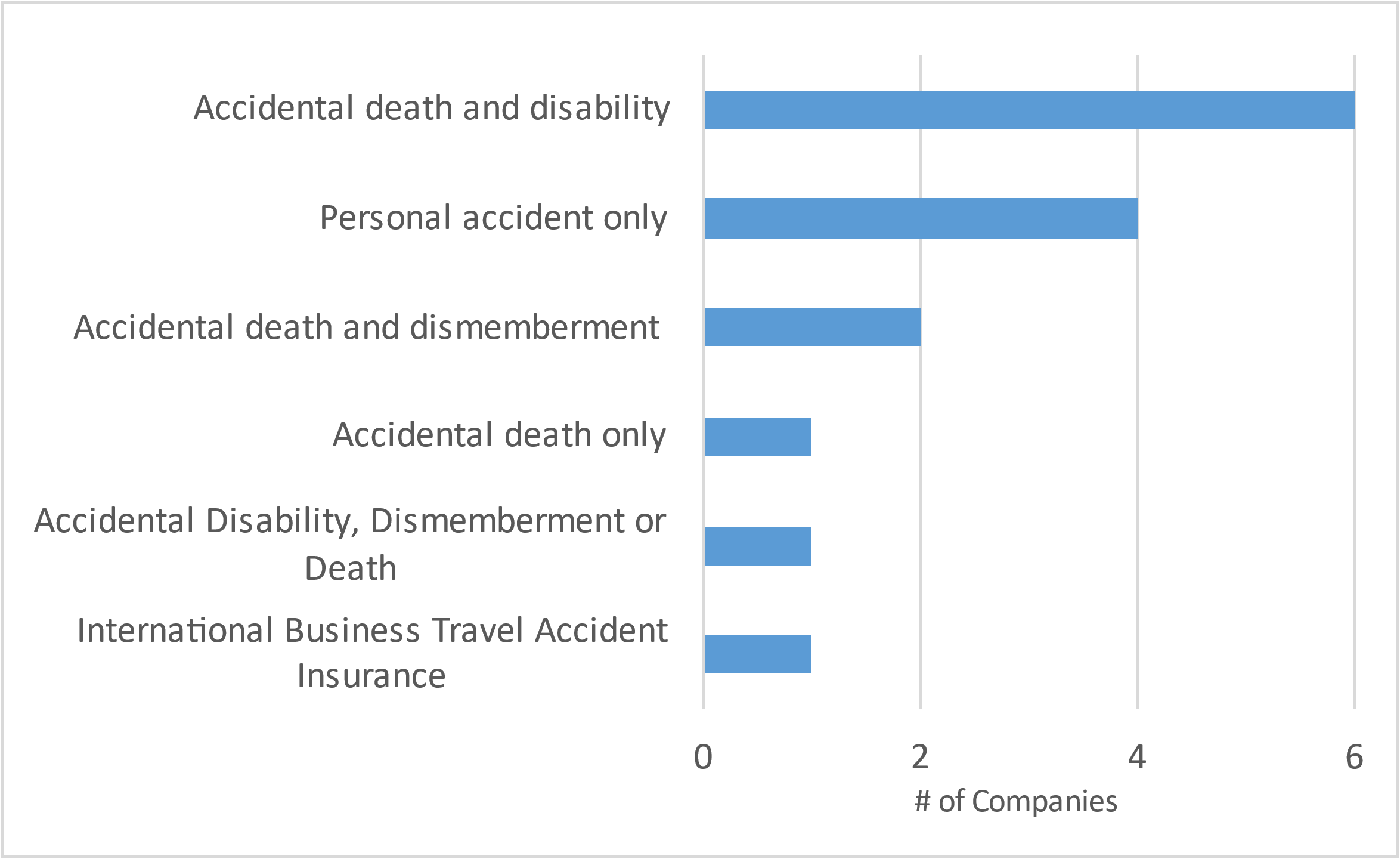 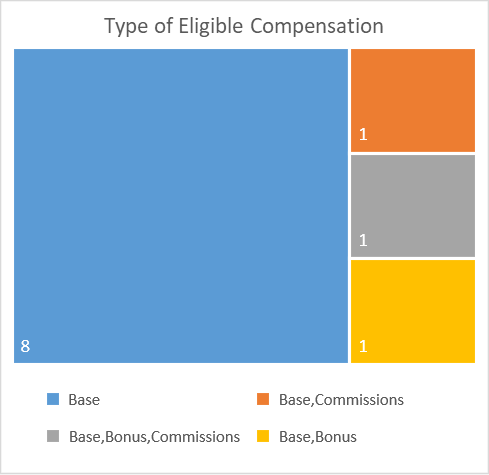 N = 15
N = 11
SVEF Confidential - Not for Distribution
85
Short Term Disability – Eligible Compensation68% use base salary only
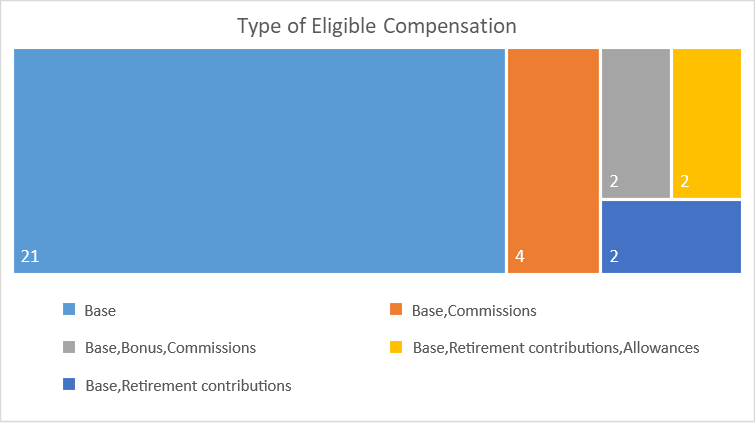 N = 10
N = 31
SVEF Confidential - Not for Distribution
86
Income ProtectionDisability benefits included & definition of disability
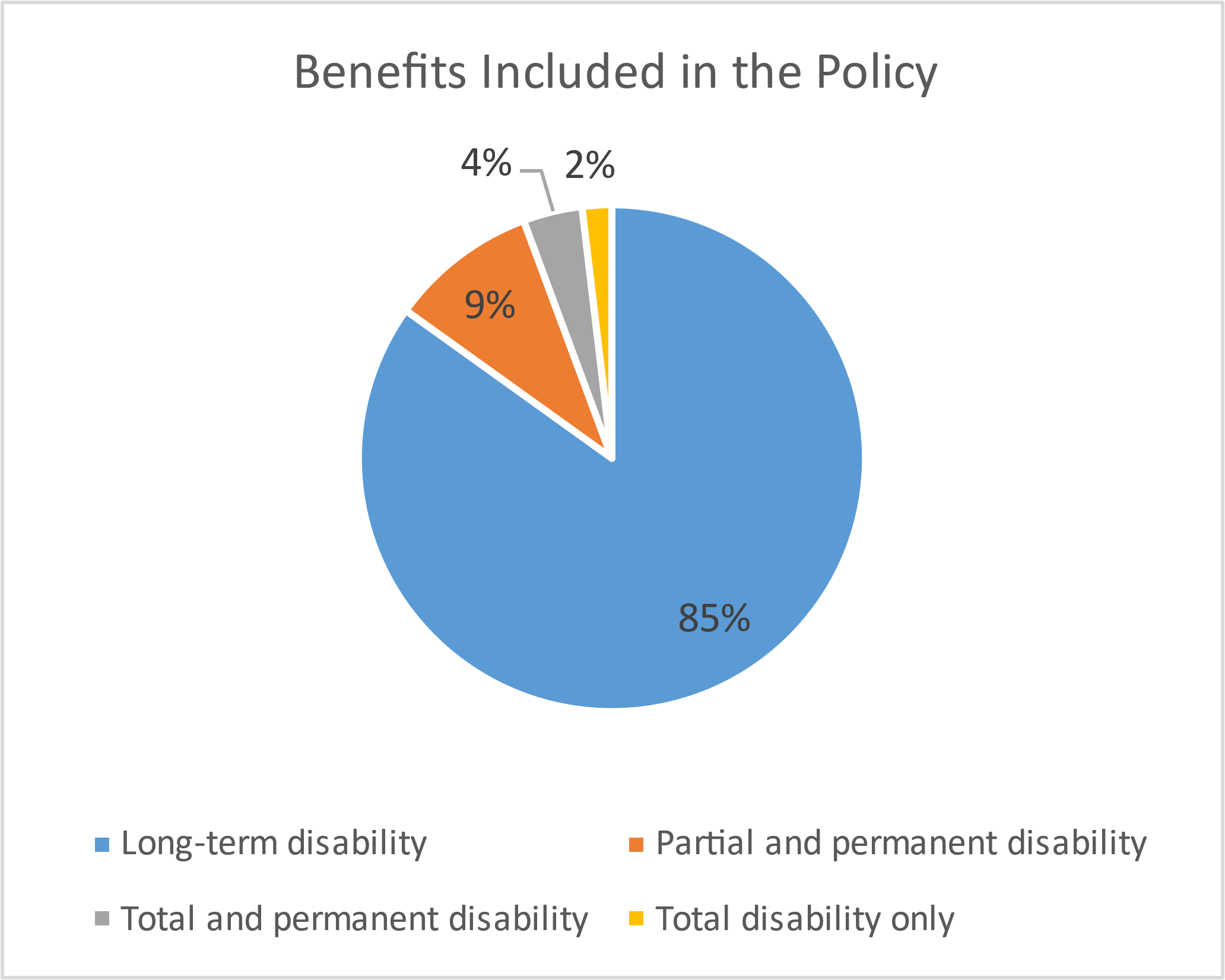 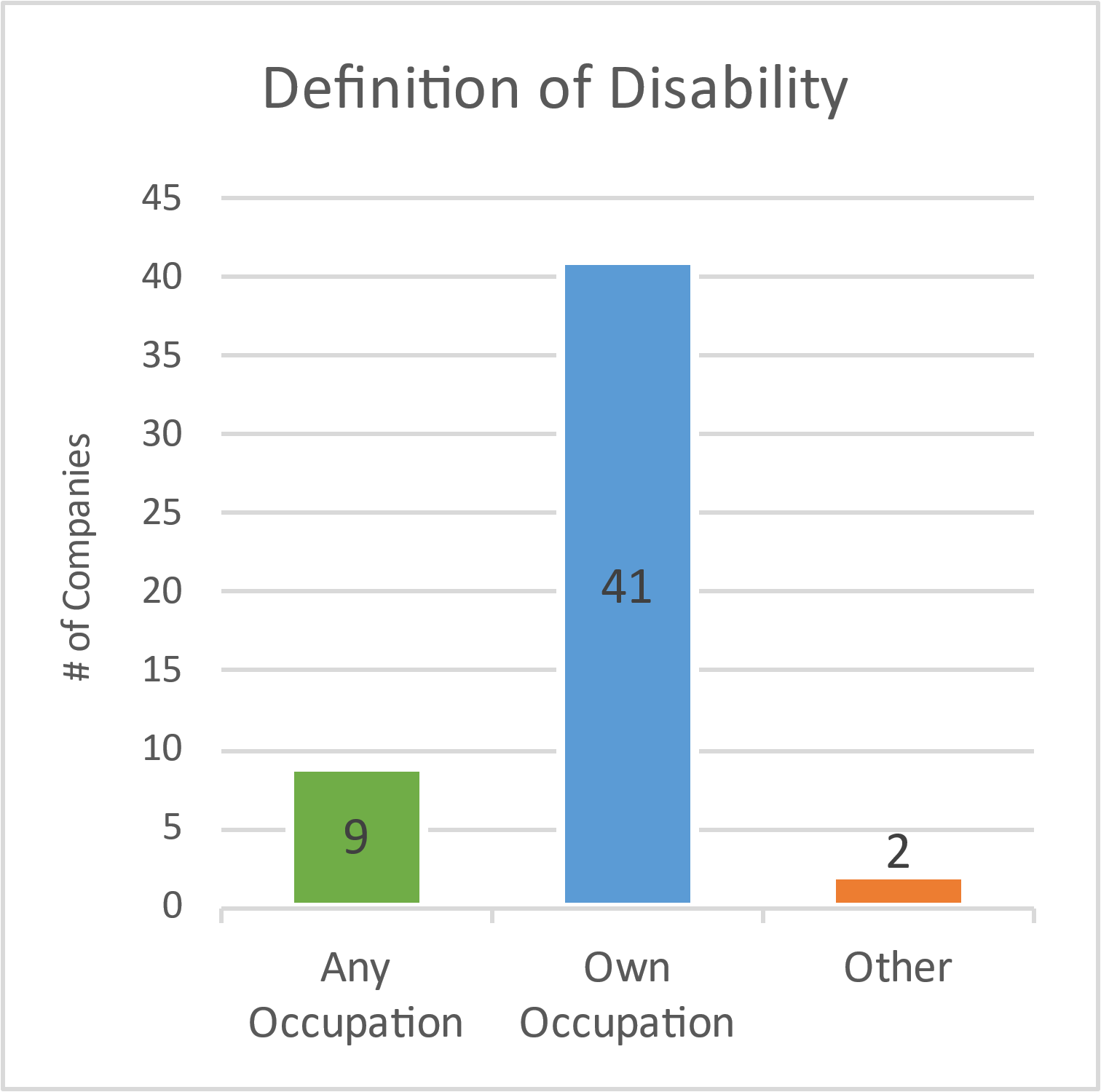 N = 52
N = 53
SVEF Confidential - Not for Distribution
87
Income Protection – Eligible Compensation70% use base salary only
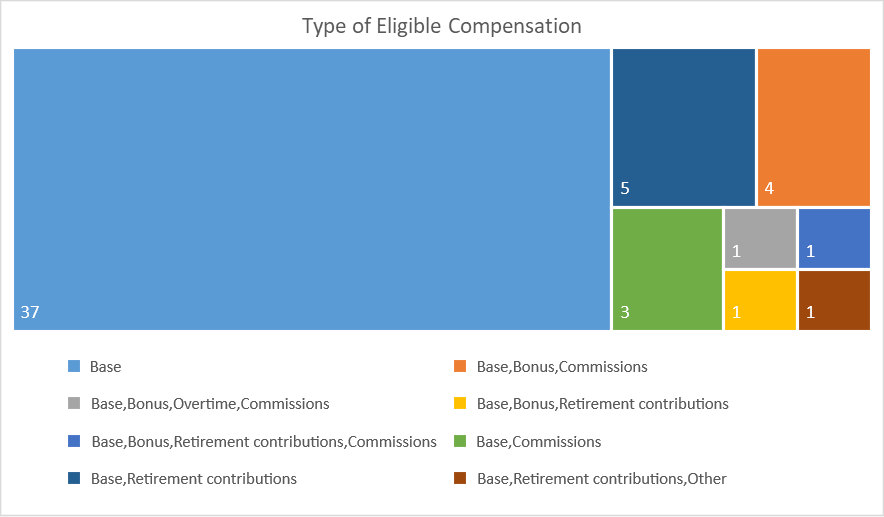 N = 16
N = 53
SVEF Confidential - Not for Distribution
88
Income Protection – Insurers UsedCanada Life and Unum have the largest book of business with SVEF members
The two most popular insurers, Canada Life and Unum, are part of Insurope and Swiss Life’s pooling network, respectively
They were also the most popular insurers for the Life coverage; bundling policies might trigger savings
N = 46
SVEF Confidential - Not for Distribution
89
Wellness – Financial Well-Being60% provide, mostly through webinars and online tools
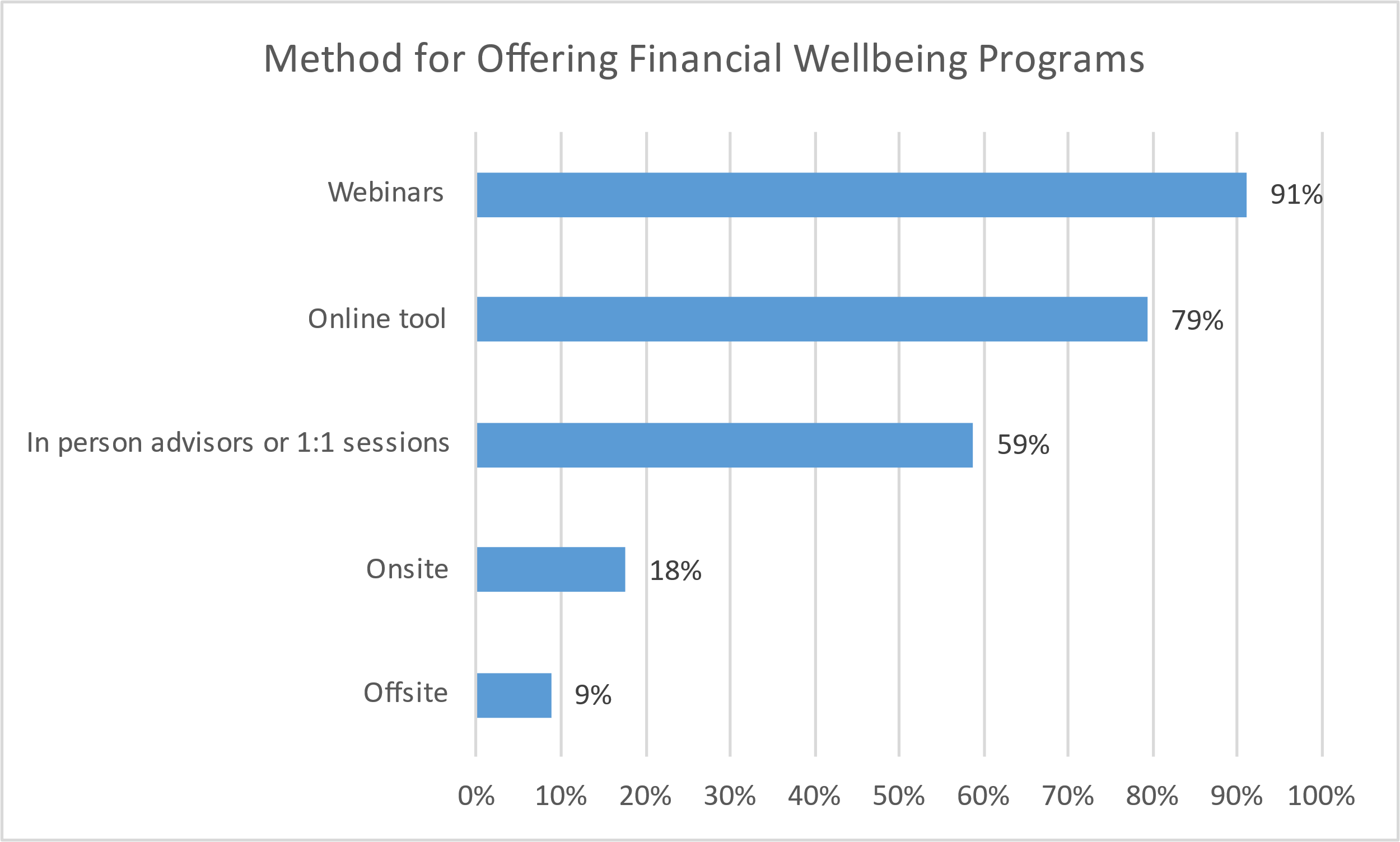 N = 34
SVEF Confidential - Not for Distribution
90
EAP – Covered IssuesMost companies provide comprehensive EAP benefits
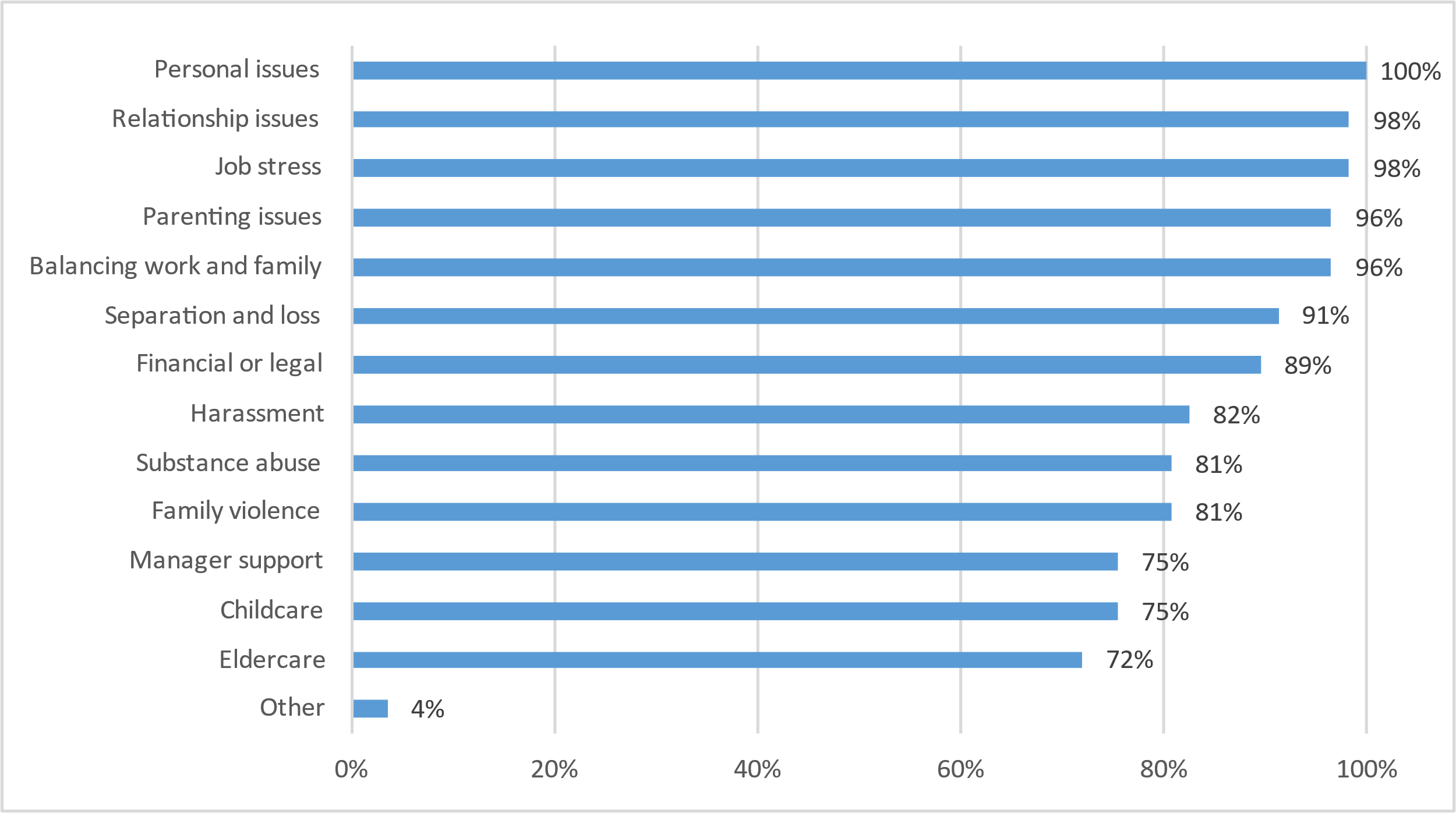 N = 57
SVEF Confidential - Not for Distribution
91
EAP – Methods for Accessing EAPAlmost all offer EAP through phone
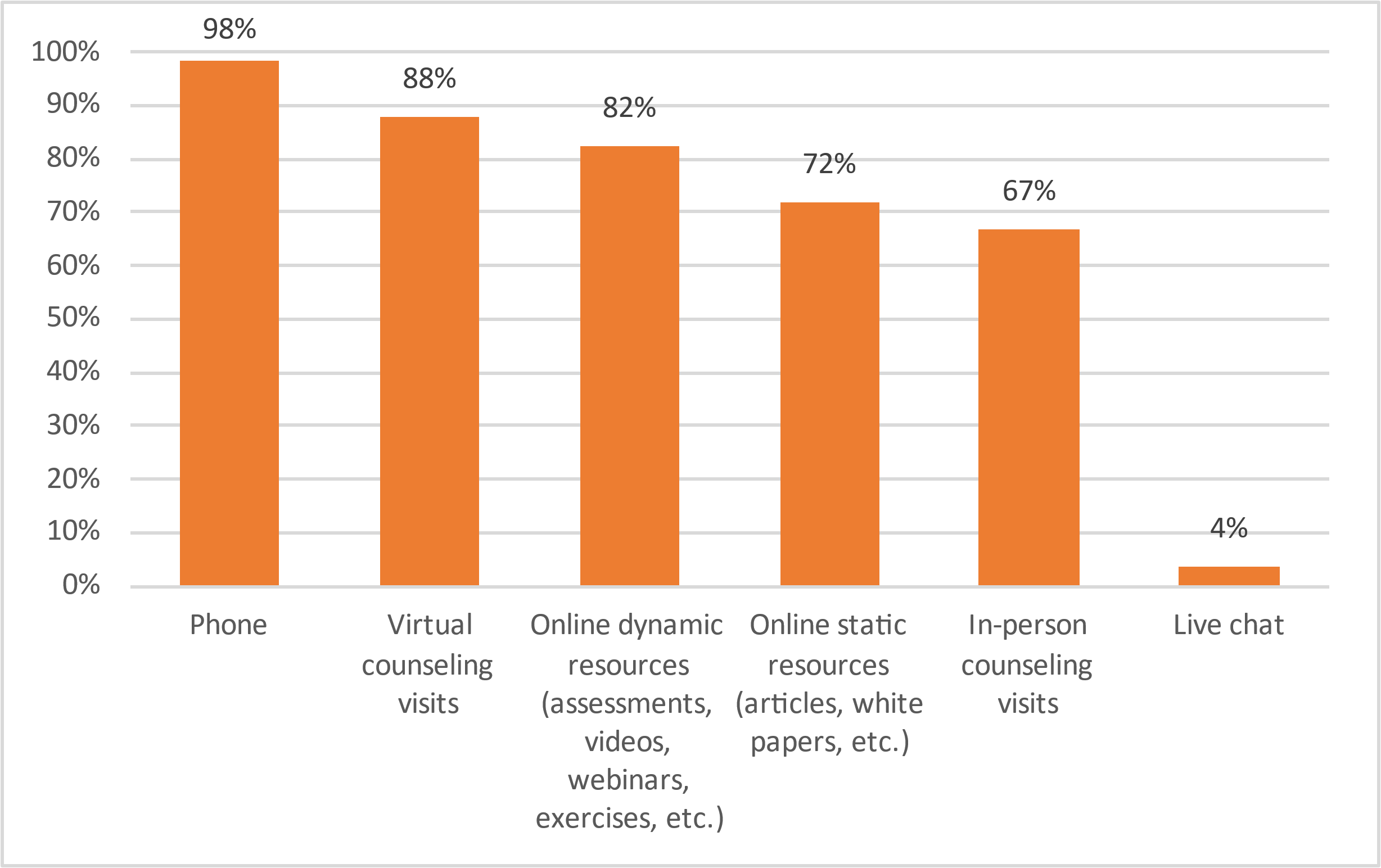 Personalized online support is prevalent, either through phone or virtual counseling visits
Only 5 companies also offer onsite EAP services, while 1 is considering
N = 57
SVEF Confidential - Not for Distribution
92
EAP - Providers33% use Optum
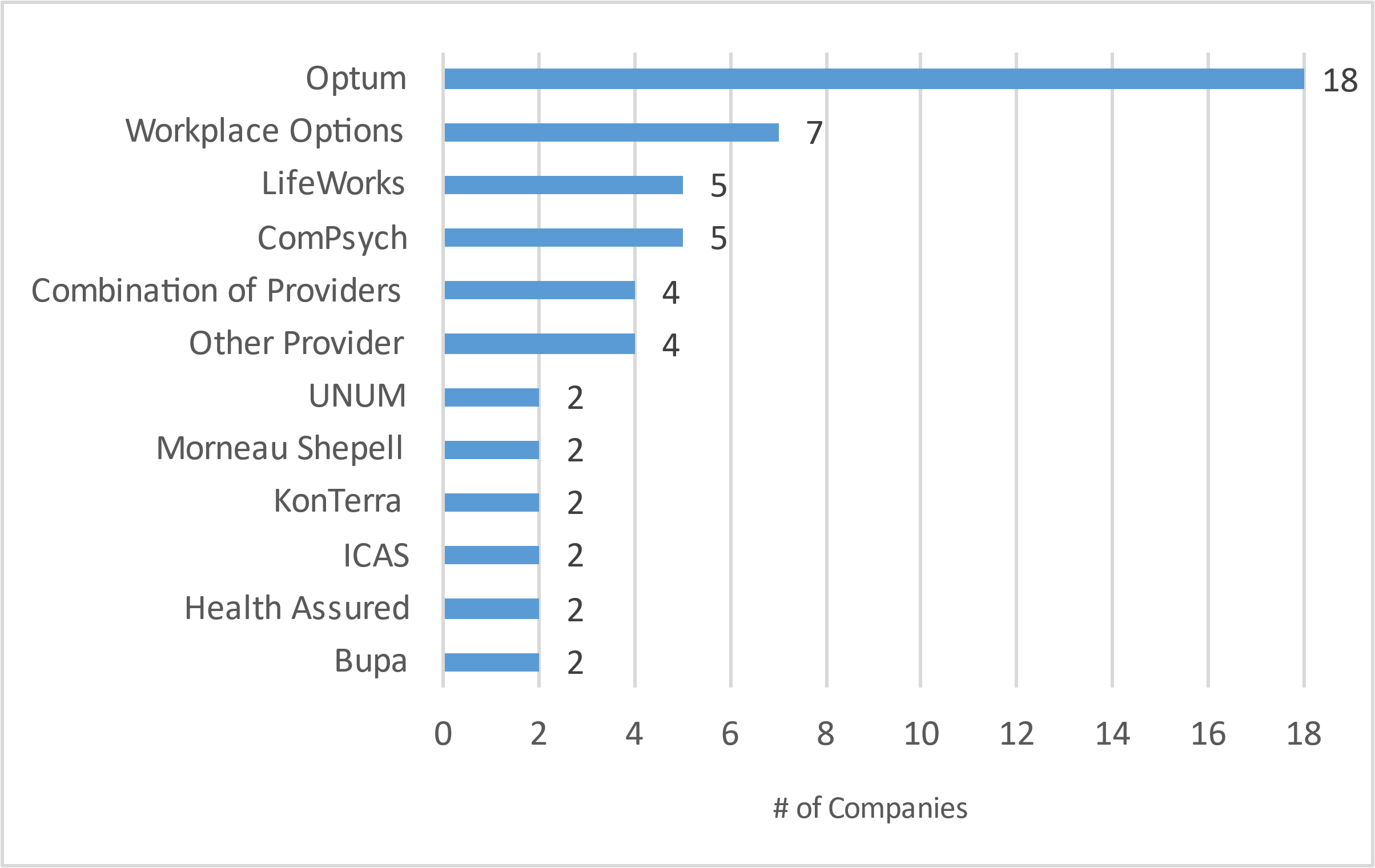 Although there is a wide range of EAP providers, Optum is by far the most popular
When companies leverage a combination of providers, it’s typically one traditional insurer with an EAP provider
N = 55
SVEF Confidential - Not for Distribution
93
Annual Leave - Additional Leave for TenureWhen granted, companies provide a median of 3.5 additional days leave for tenure for a median maximum leave of 28 days/5.6 weeks
N = 8
N = 9
SVEF Confidential - Not for Distribution
94
Perks & Allowances – Service Awards56% give an award every 5 years starting on year 5
N = 26
SVEF Confidential - Not for Distribution
95
Transportation - Car Allowance AmountsCar allowance eligibility and amounts are based on job level and market competitiveness
N=16
N=20
N=21
N=13
N=19
N=16
N = 14
SVEF Confidential - Not for Distribution
96
Transportation – Responsible DepartmentsBenefits and HR teams mainly manage the transportation policy
Benefits teams are most commonly listed as managing the transportation policy
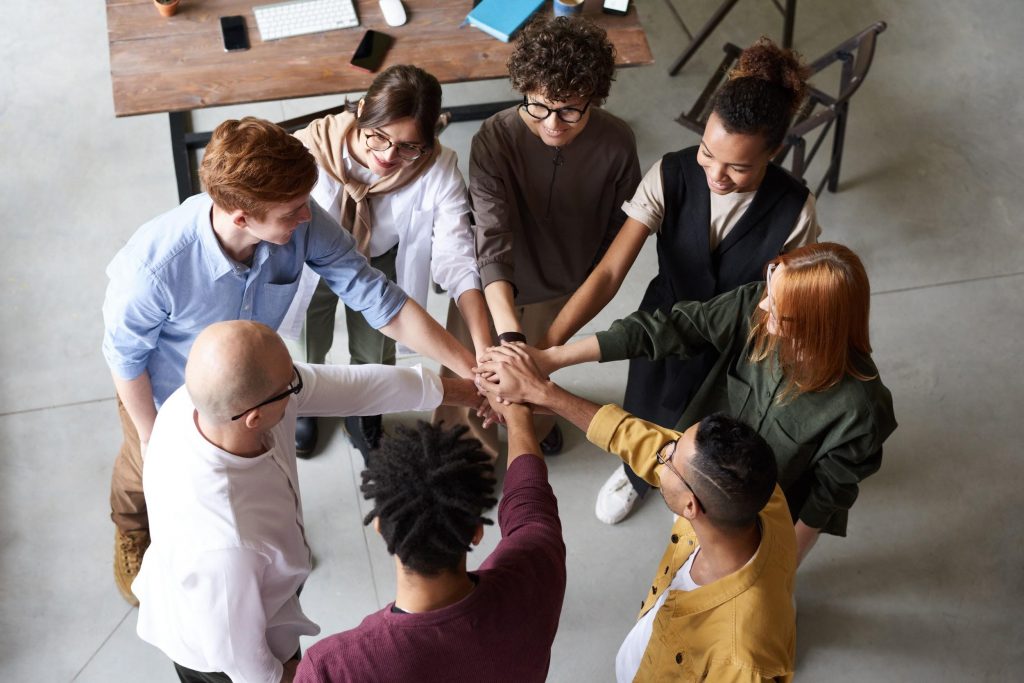 N = 53
SVEF Confidential - Not for Distribution
97